New Representation of Synthetic Aperture Radar Images for Enhanced Ice-Sounding Interpretation
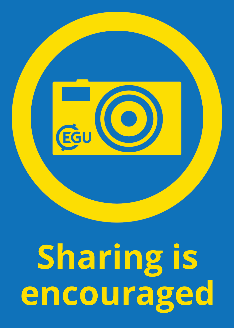 Alvaro Arenas-Pingarrón1, Hugh Corr1, Carl Robinson1, Tom Jordan1, Alex Brisbourne1, Carlos Martín1, Paul Brennan2
1British Antarctic Survey, United Kingdom2University College London, United Kingdom
28 April 2023
Rutford Ice Stream. Airborne SAR
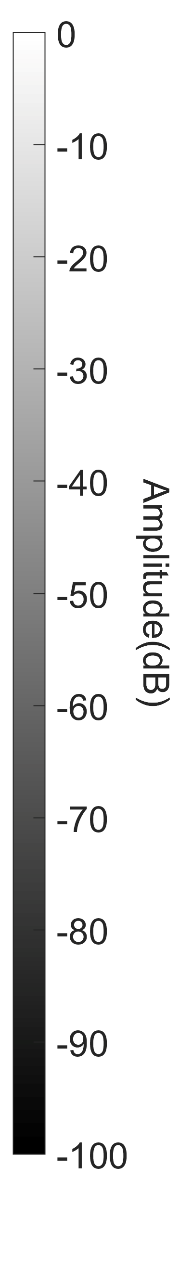 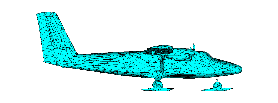 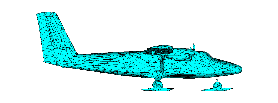 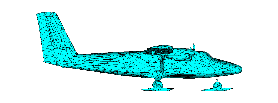 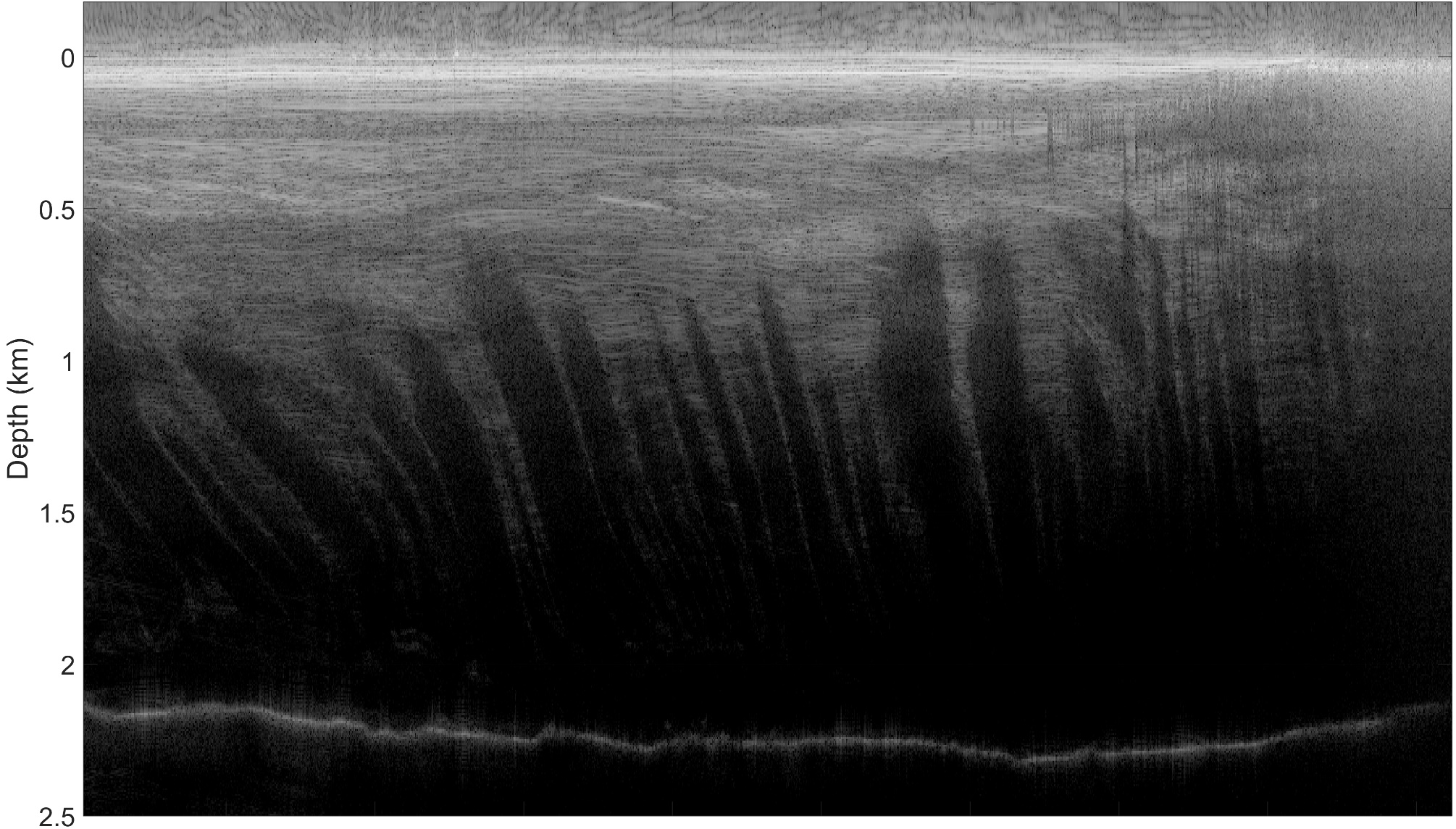 margin
center
PASIN2
diversity
integration
SUMM
REFs
≈ 9 km
Rutford Ice Stream. Coloured SAR
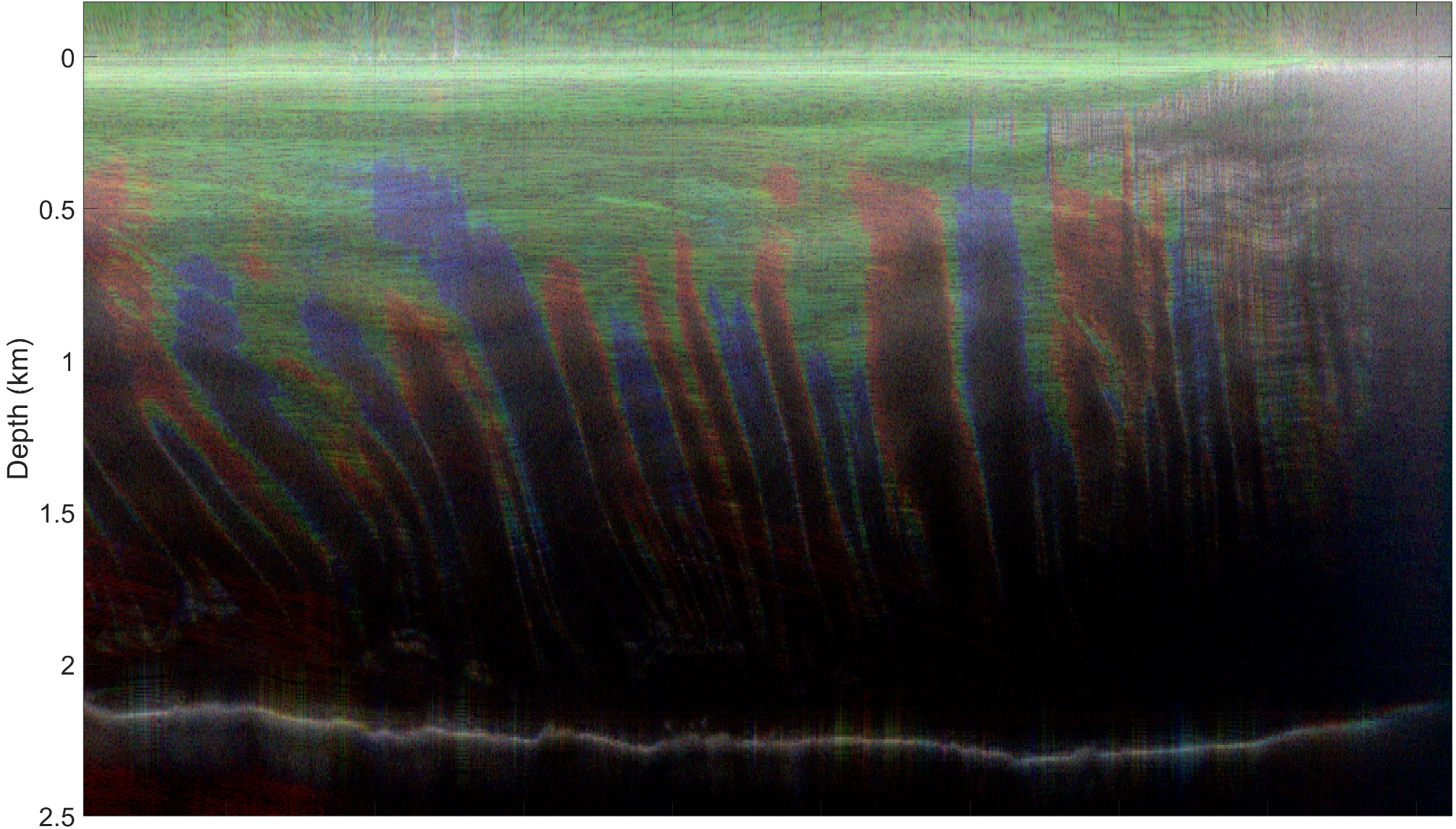 margin
center
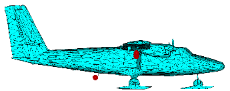 R
B
Red
+
Green
+
Blue
G
PASIN2
integration
diversity
SUMM
REFs
≈ 9 km
Rutford Ice Stream. Coloured SAR
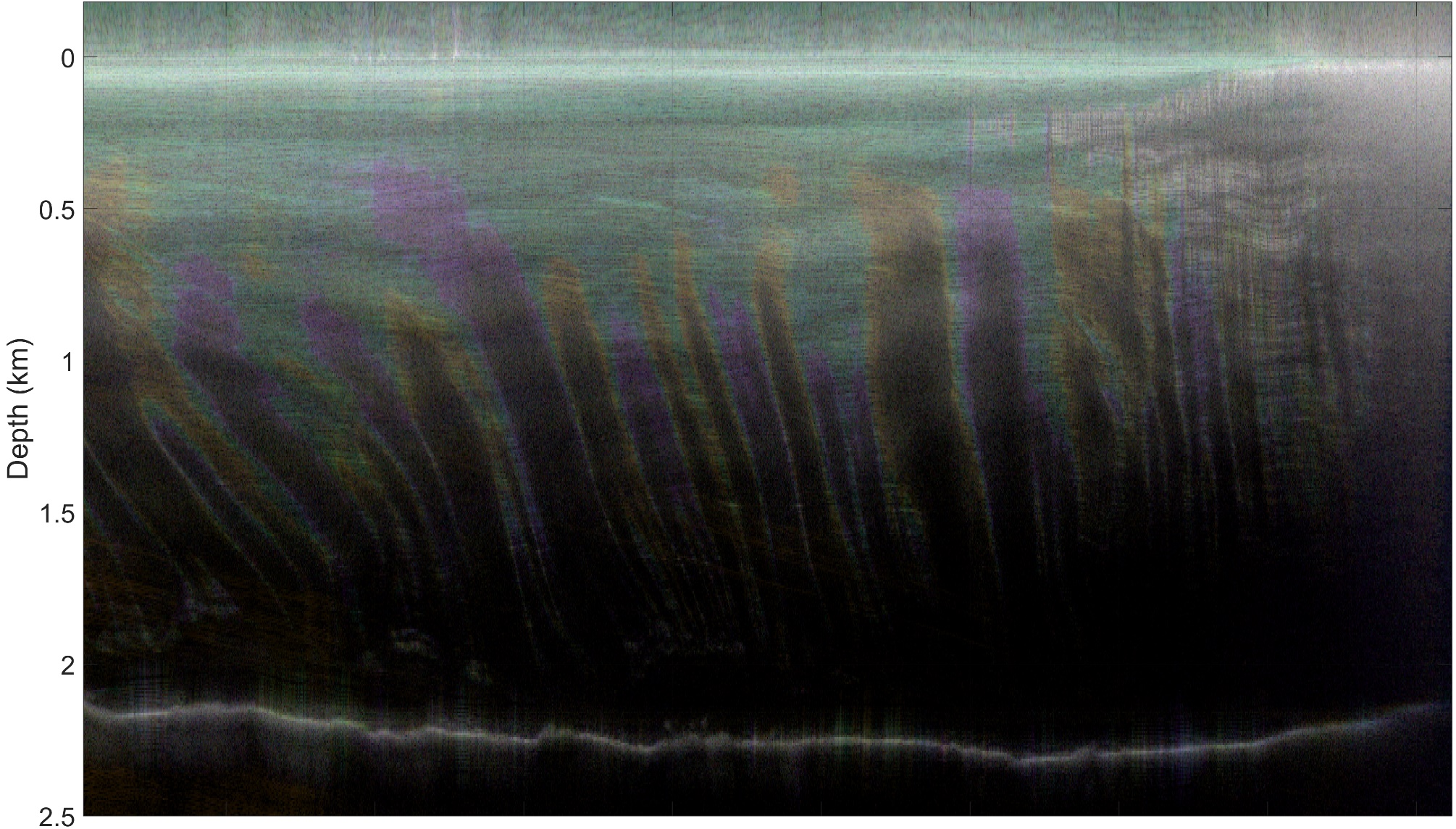 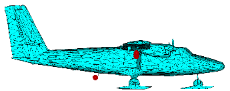 margin
center
O&R
P&B
T&G
RedOlive
+
GreenTeal
+
BluePurple
PASIN2
readability
SUMM
REFs
≈ 9 km
PASIN2 (Polarimetric Airborne Scientific INstrument, mark 2)
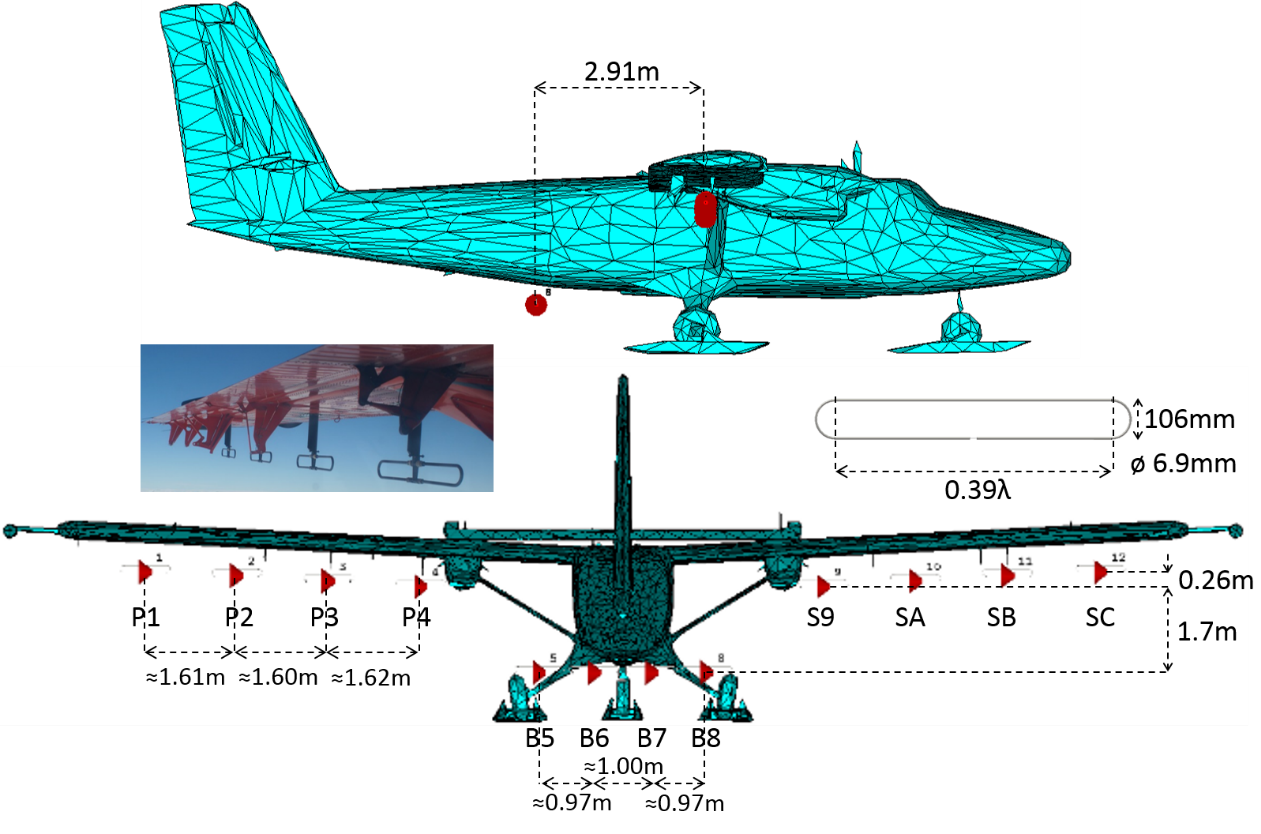 folded dipoles
150MHz
55 m/s
PASIN2
2TX, 12RX = 24channels
SUMM
REFs
SAR image formation
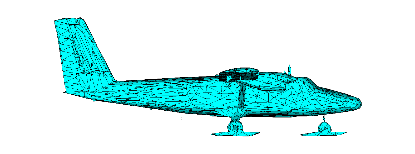 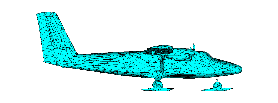 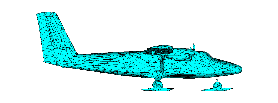 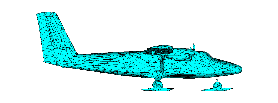 ice surface
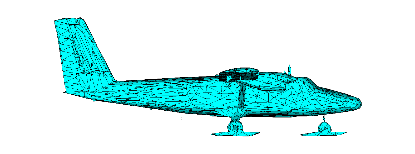 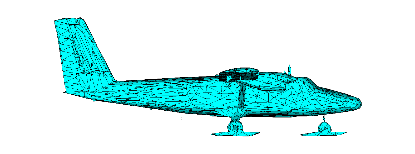 internal layers
bedrock
SAR processing
PASIN2
15
15
-15
-15
0
0
-PRF/2
-PRF/2
PRF/2
PRF/2
Doppler frequencies (Hz)
Doppler frequencies (Hz)
SUMM
Integration vs. Diversity
REFs
[Speaker Notes: Detail of the previous image. I want to try the colour palette during presentations.]
RGB Decomposition for along-track point of view
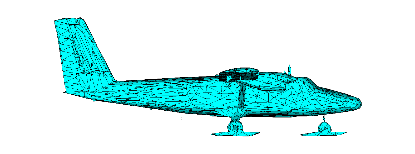 ice surface
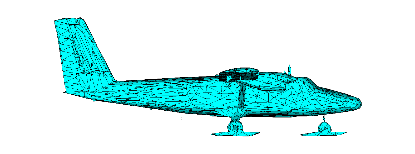 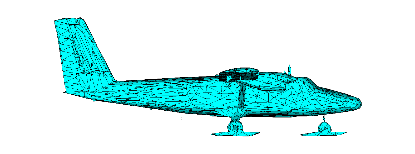 internal layers
B
bedrock
PASIN2
G
R
G
B
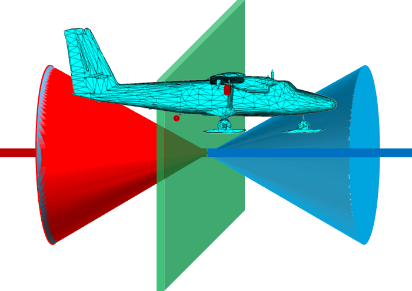 R
G
B
Y(R+G)
C(G+B)
R
G
B
R
B
R
G
B
G
15
-15
0
-PRF/2
PRF/2
Doppler frequencies (Hz)
≈ -15°≈ -8.3°
≈ 15°, in air≈ 8.3°in ice(after refraction)
≈ 0°
SUMM
15
-15
0
-PRF/2
PRF/2
Doppler frequencies (Hz)
Doppler spectrum ↔ Pointing angle
REFs
[Speaker Notes: Detail of the previous image. I want to try the colour palette during presentations.]
Palettes aiming to universal readability
Typical
Protanopia
Deuteranopia
Tritanopia
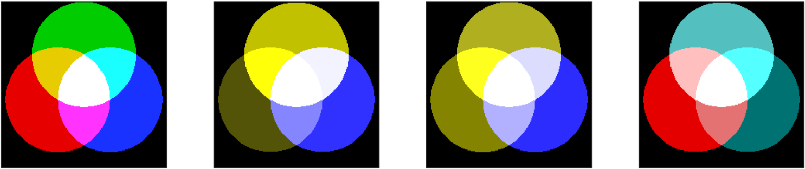 G
Red = RGB (0.9, 0, 0)
Green (0, 0.8, 0)
Blue (0.1, 0.2, 1)
R
B
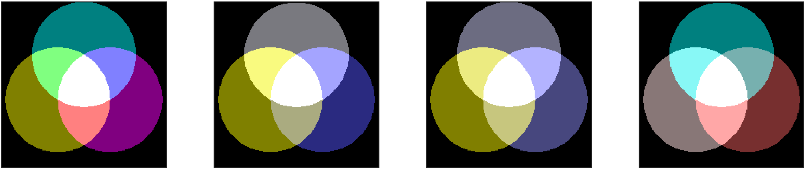 PASIN2
T
Olive (0.5, 0.5, 0)
Teal (0, 0.5, 0.5)
Purple (0.5, 0, 0.5)
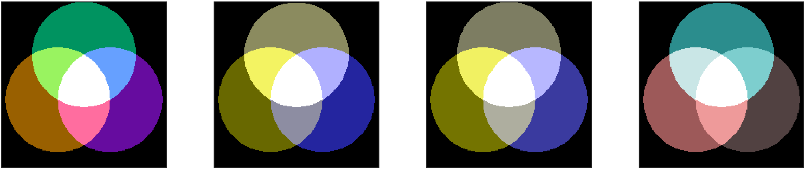 O
P
0.75·O + 0.25·R
0.75·T + 0.25·G
0.75·P + 0.25·B
SUMM
REFs
SAR Image index
Rutford Ice Stream
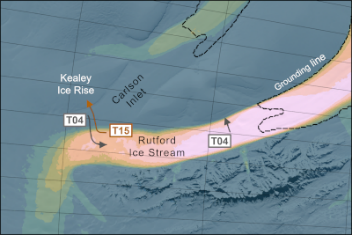 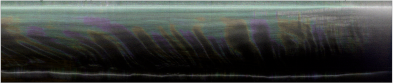 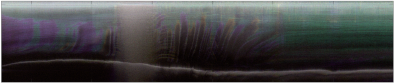 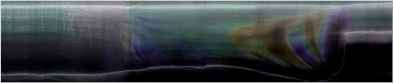 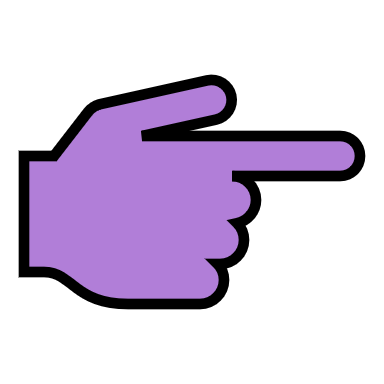 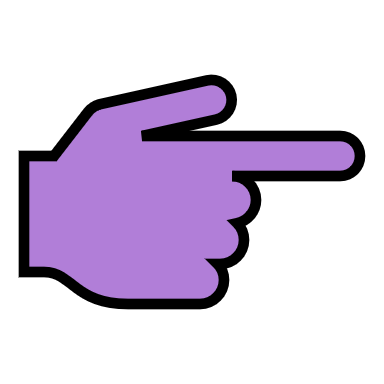 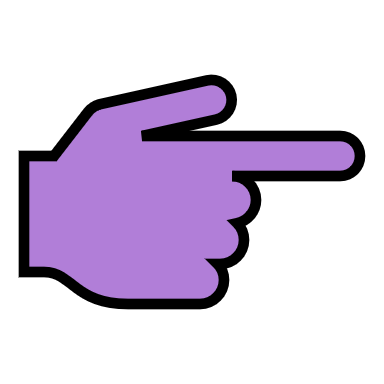 Recovery Ice Stream
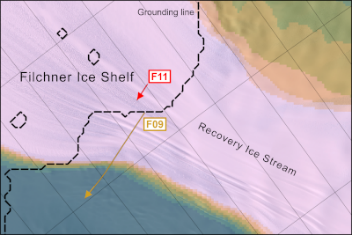 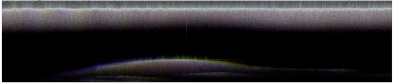 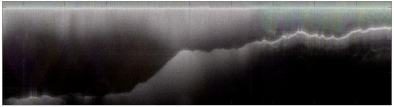 PASIN2
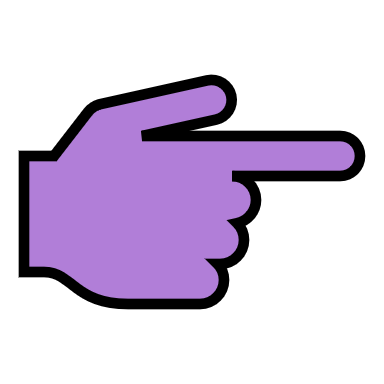 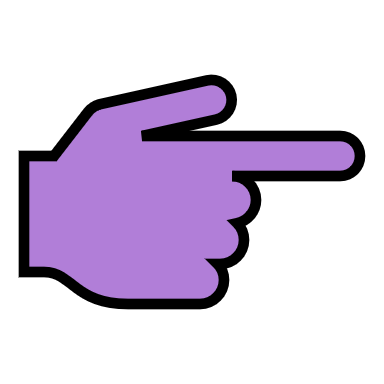 Sentinel Ice Stream (English Coast)
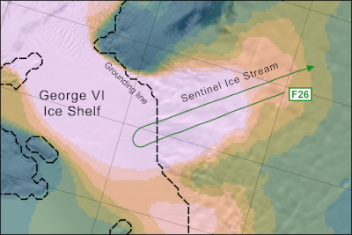 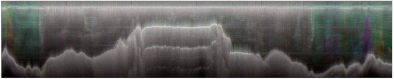 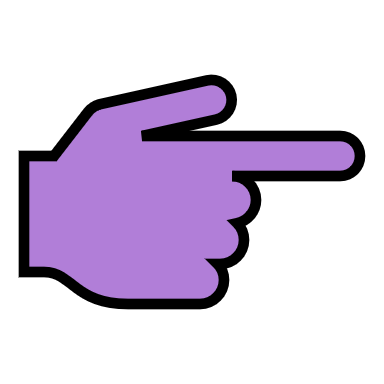 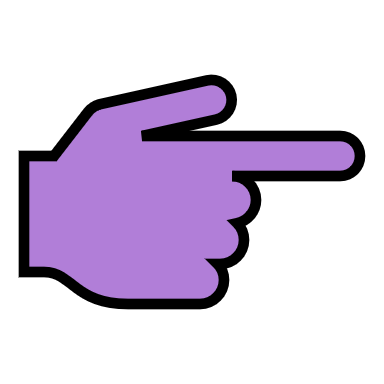 Thwaites Glacier (Western margin)
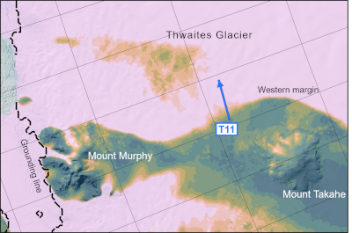 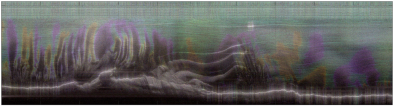 SUMM
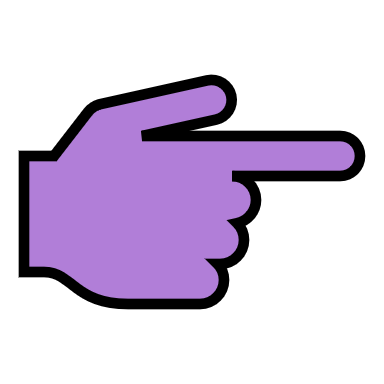 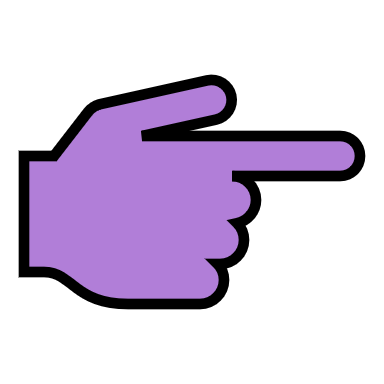 REFs
Summary
Alternative representation of SAR images:
improves interpretation
any radar, any application
complements conventional SAR representation

Flexible choice of diversity:
doppler bandwidth
pulse bandwidth
…

Flexible choice of colours
data
PASIN2
integration
diversity
SUMM
REFs
Mapping references
Mapping tool (Quantarctica):
We acknowledge the Norwegian Polar Institute’s Quantarctica package:https://www.npolar.no/en/quantarctica/
Matsuoka, K., et al., (2021) Quantarctica, an integrated mapping environment for Antarctica, the Southern Ocean, and sub-Antarctic islands. Environmental Modelling & Software 140, 105015. doi:10.116/j.envsoft.2021.105015
Ice flow speed map (MEaSUREs Program):
Rignot, E., J. Mouginot, and B. Scheuchl. (2017). MEaSUREs InSAR-Based Antarctica Ice Velocity Map, Version 2 [Data Set]. Boulder, Colorado USA. NASA National Snow and Ice Data Center Distributed Active Archive Center. https://doi.org/10.5067/D7GK8F5J8M8.
Rignot, E., J. Mouginot, and B. Scheuchl. 2011. Ice Flow of the Antarctic Ice Sheet, Science. 333. 1427-1430. https://doi.org/10.1126/science.1208336 
Satellite surface image (LIMA):
http://lima.usgs.gov/fullcontinent.php
Bindschadler, R., et al., 2008, The Landsat Image Mosaic of Antarctica, Remote Sensing of Environment, 112, pp. 4214-4226
Ice flow speed colour map (Batlow):
The software : Crameri, F. (2018a), Scientific colour maps. Zenodo. http://doi.org/10.5281/zenodo.1243862
The research : Crameri, F., G.E. Shephard, and P.J. Heron (2020), The misuse of colour in science communication, Nature Communications, 11, 5444.doi.org/10.1038/s41467-020-19160-7
PASIN2
SUMM
REFs
Rutford Ice Stream
Flow speed (m/yr, MEaSUREs)
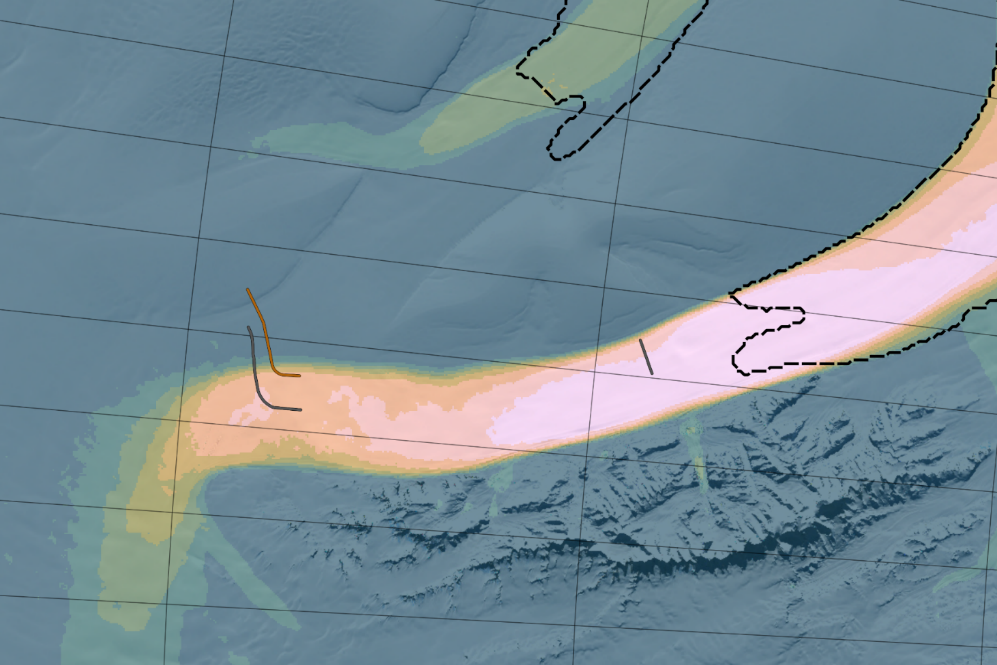 ≤ 50 m·yr-1
50-100
100-150
150-200
200-250
250-300
Grounding line
83º W
300-350
KealeyIce Rise
CarlsonInlet
≥ 350
PASIN2
MEaSUREs:Rignot, E., J. et al. (2017). MEaSUREs InSAR-Based Antarctica Ice Velocity Map, Version 2 [Data Set] https://doi.org/10.5067/D7GK8F5J8M8
T04
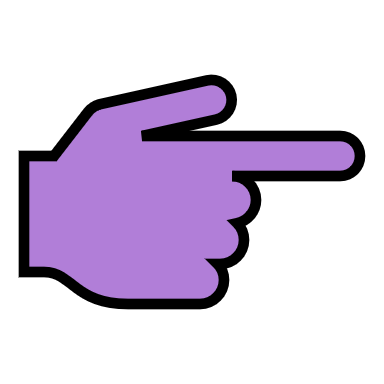 T15
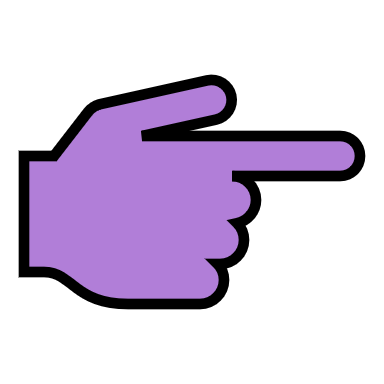 RutfordIce Stream
T04
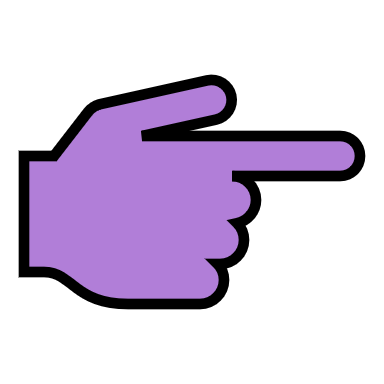 86º W
Batlow colour map:Crameri, F., et al. (2018a), Scientific colour maps. http://doi.org/10.5281/zenodo.1243862
0m
25km
50km
75km
100km
SUMM
77º S
78º S
LIMA Satellite surface image: Bindschadler, R., et al. (2008)
 http://lima.usgs.gov/fullcontinent.php
We acknowledge the Norwegian Polar Institute’s Quantarctica package. https://www.npolar.no/en/quantarctica
REFs
Recovery Ice Stream
Flow speed (m/yr, MEaSUREs)
37º W
36º W
35º W
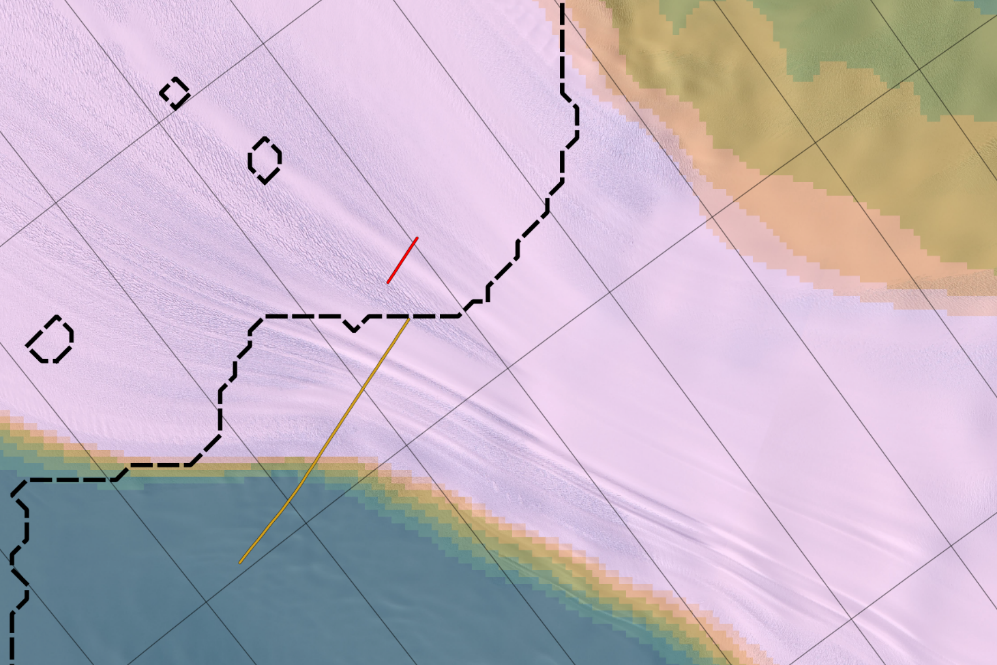 ≤ 50 m·yr-1
Grounding line
50-100
100-150
150-200
200-250
250-300
Filchner Ice Shelf
F11
300-350
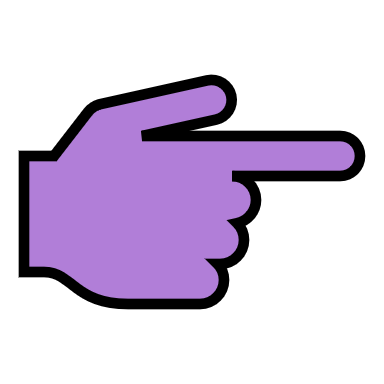 ≥ 350
80.75º S
PASIN2
MEaSUREs:Rignot, E., J. et al. (2017). MEaSUREs InSAR-Based Antarctica Ice Velocity Map, Version 2 [Data Set] https://doi.org/10.5067/D7GK8F5J8M8
F09
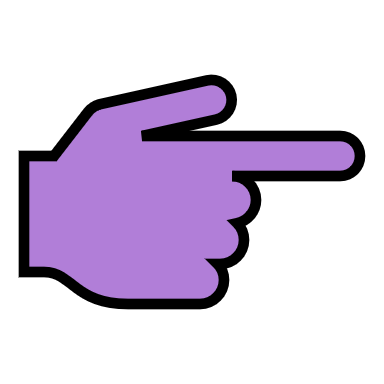 Recovery Ice Stream
Batlow colour map:Crameri, F., et al. (2018a), Scientific colour maps. http://doi.org/10.5281/zenodo.1243862
0m
12.5km
25km
SUMM
81º S
81.25º S
LIMA Satellite surface image: Bindschadler, R., et al. (2008)
 http://lima.usgs.gov/fullcontinent.php
We acknowledge the Norwegian Polar Institute’s Quantarctica package. https://www.npolar.no/en/quantarctica
REFs
English Coast Ice Stream
Flow speed (m/yr, MEaSUREs)
73º W
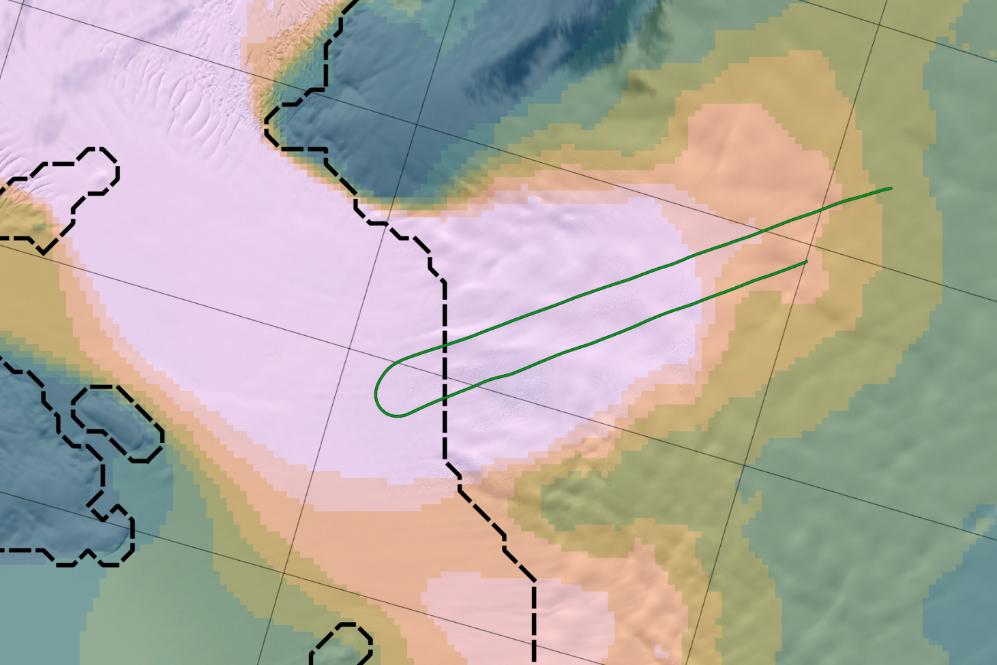 ≤ 50 m·yr-1
50-100
100-150
150-200
200-250
250-300
300-350
Sentinel Ice Stream
Grounding line
73.5º W
≥ 350
George VIIce Shelf
F26
PASIN2
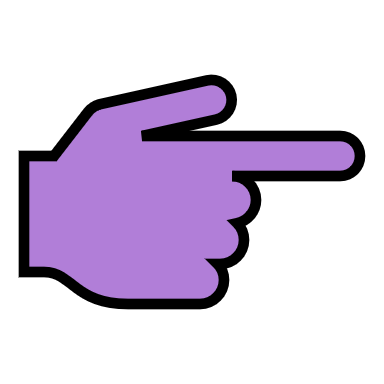 MEaSUREs:Rignot, E., J. et al. (2017). MEaSUREs InSAR-Based Antarctica Ice Velocity Map, Version 2 [Data Set] https://doi.org/10.5067/D7GK8F5J8M8
74º W
Batlow colour map:Crameri, F., et al. (2018a), Scientific colour maps. http://doi.org/10.5281/zenodo.1243862
0m
12.5km
25km
SUMM
73.5º S
73.75º S
LIMA Satellite surface image: Bindschadler, R., et al. (2008)
 http://lima.usgs.gov/fullcontinent.php
We acknowledge the Norwegian Polar Institute’s Quantarctica package. https://www.npolar.no/en/quantarctica
REFs
Thwaites Glacier
Flow speed (m/yr, MEaSUREs)
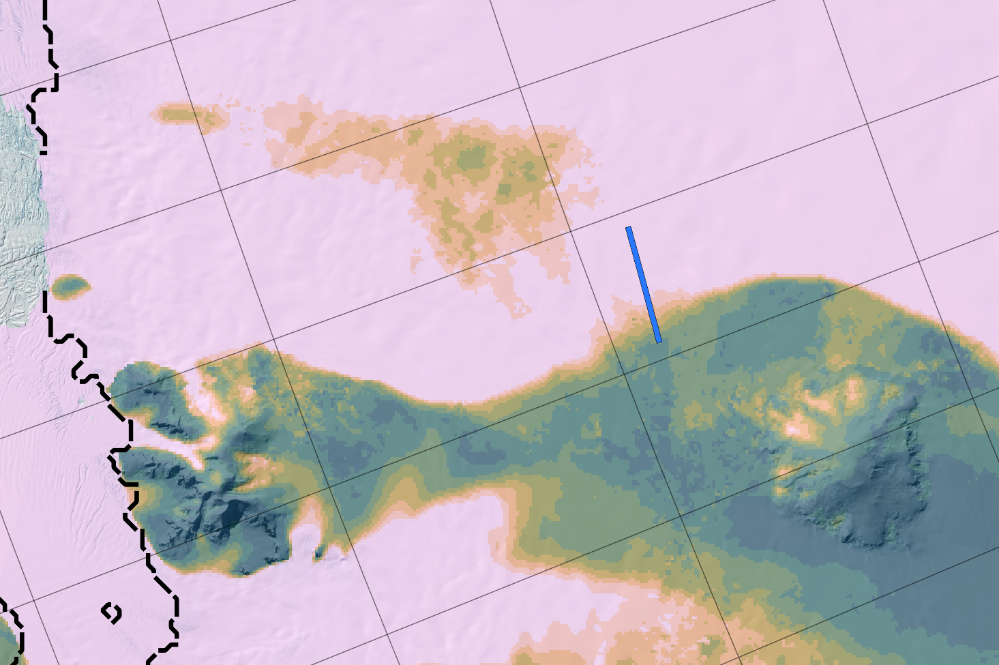 ≤ 12.5 m·yr-1
12.5 - 25
25 - 37.5
Thwaites Glacier
37.5 - 50
50 - 62.5
62.5 - 75
75 - 87.5
≥ 87.5
Western margin
109º W
PASIN2
MEaSUREs:Rignot, E., J. et al. (2017). MEaSUREs InSAR-Based Antarctica Ice Velocity Map, Version 2 [Data Set] https://doi.org/10.5067/D7GK8F5J8M8
T11
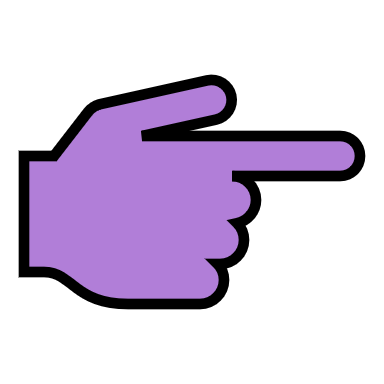 110º W
Mount Murphy
Grounding line
Batlow colour map:Crameri, F., et al. (2018a), Scientific colour maps. http://doi.org/10.5281/zenodo.1243862
Mount Takahe
111º W
0m
32.5km
65km
SUMM
75.5º S
76º S
LIMA Satellite surface image: Bindschadler, R., et al. (2008)
 http://lima.usgs.gov/fullcontinent.php
We acknowledge the Norwegian Polar Institute’s Quantarctica package. https://www.npolar.no/en/quantarctica
REFs
Rutford Ice Stream, across-flow. SAR image
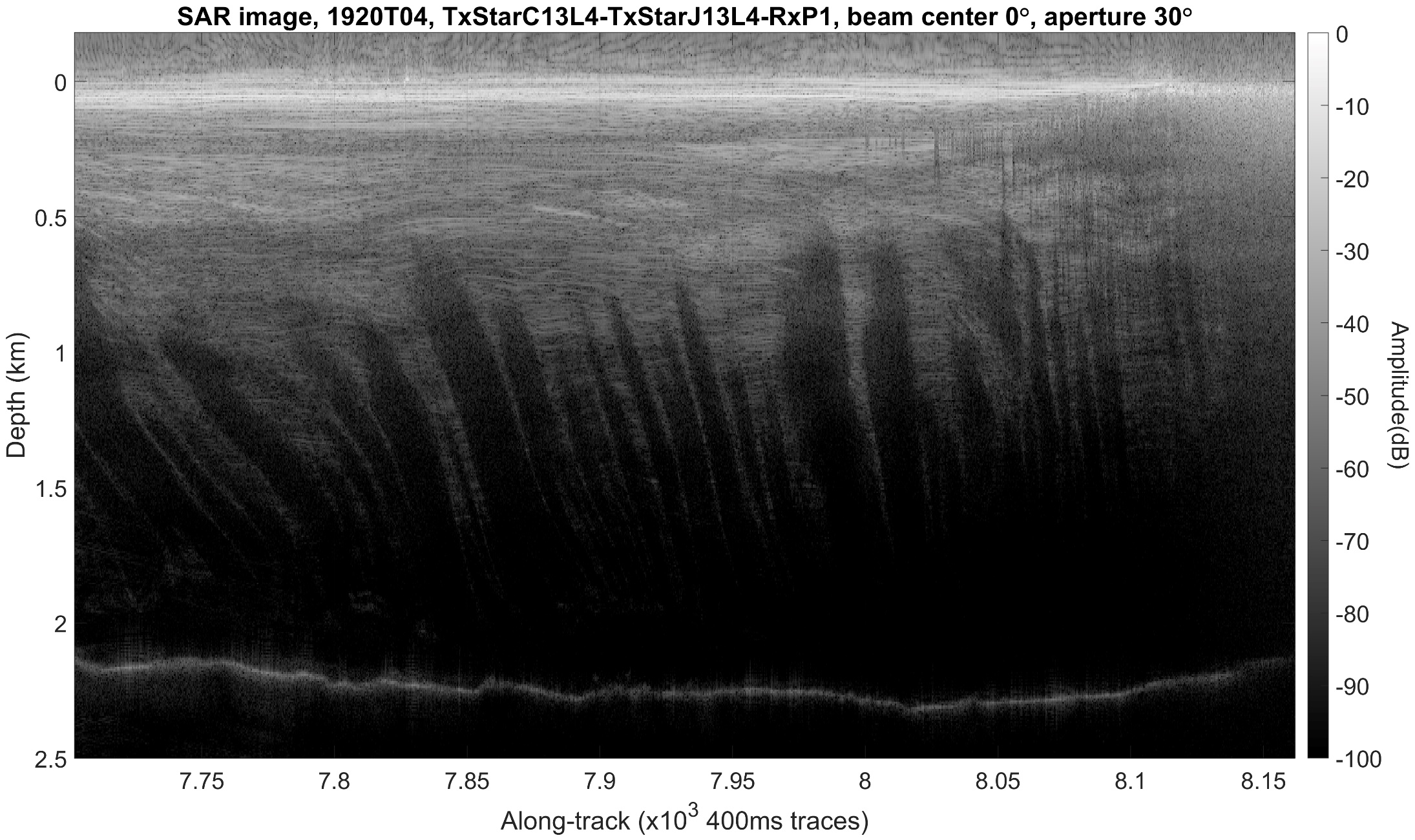 margin
center
PASIN2
SUMM
≈ 9 km
REFs
Rutford Ice Stream, across-flow. RGB Doppler Decomposition
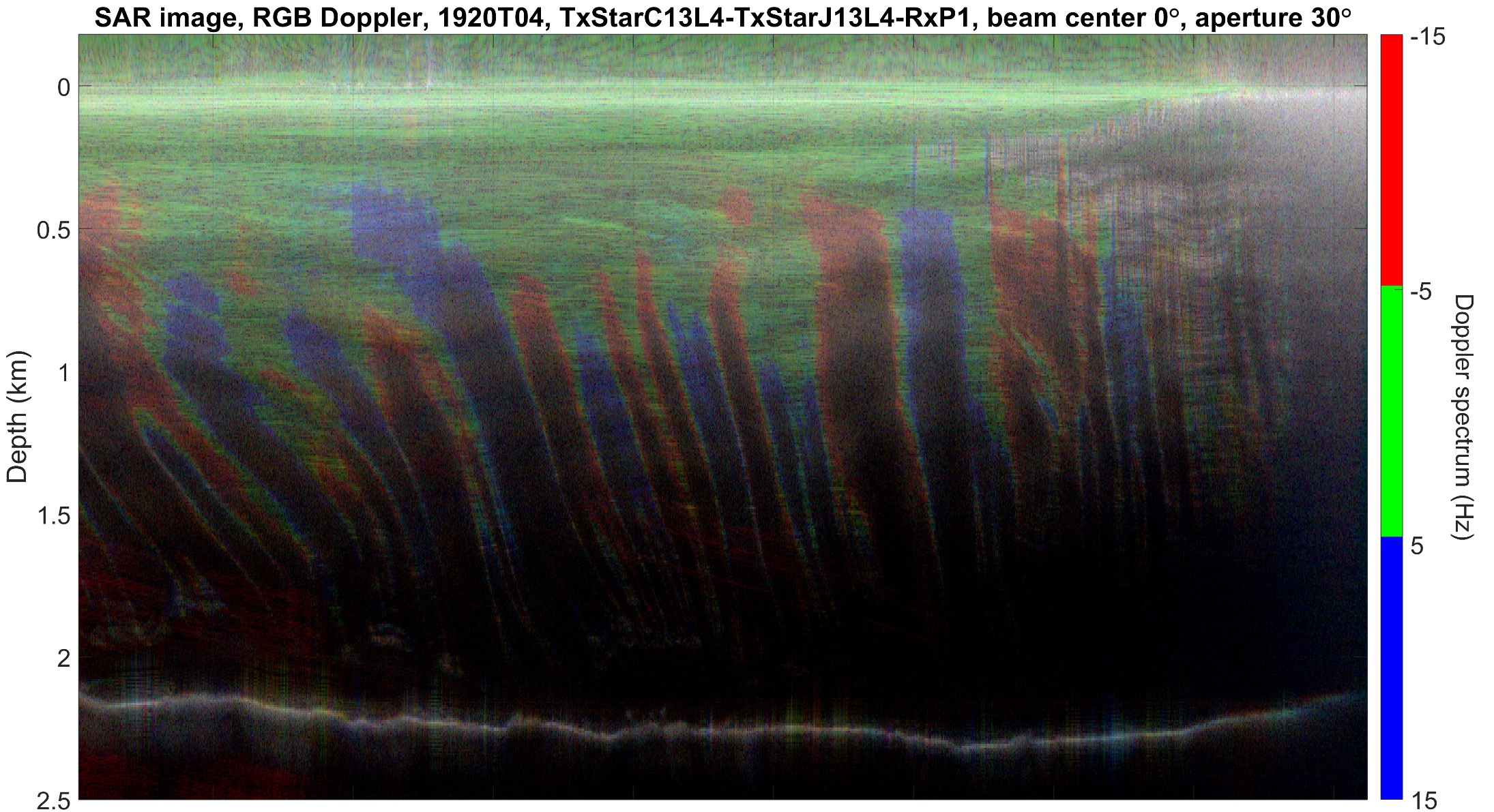 margin
center
R
PASIN2
G
Pure red(R)-green(G)-blue(B)
B
SUMM
REFs
≈ 9 km
Rutford Ice Stream, across-flow. RGB Doppler Decomposition
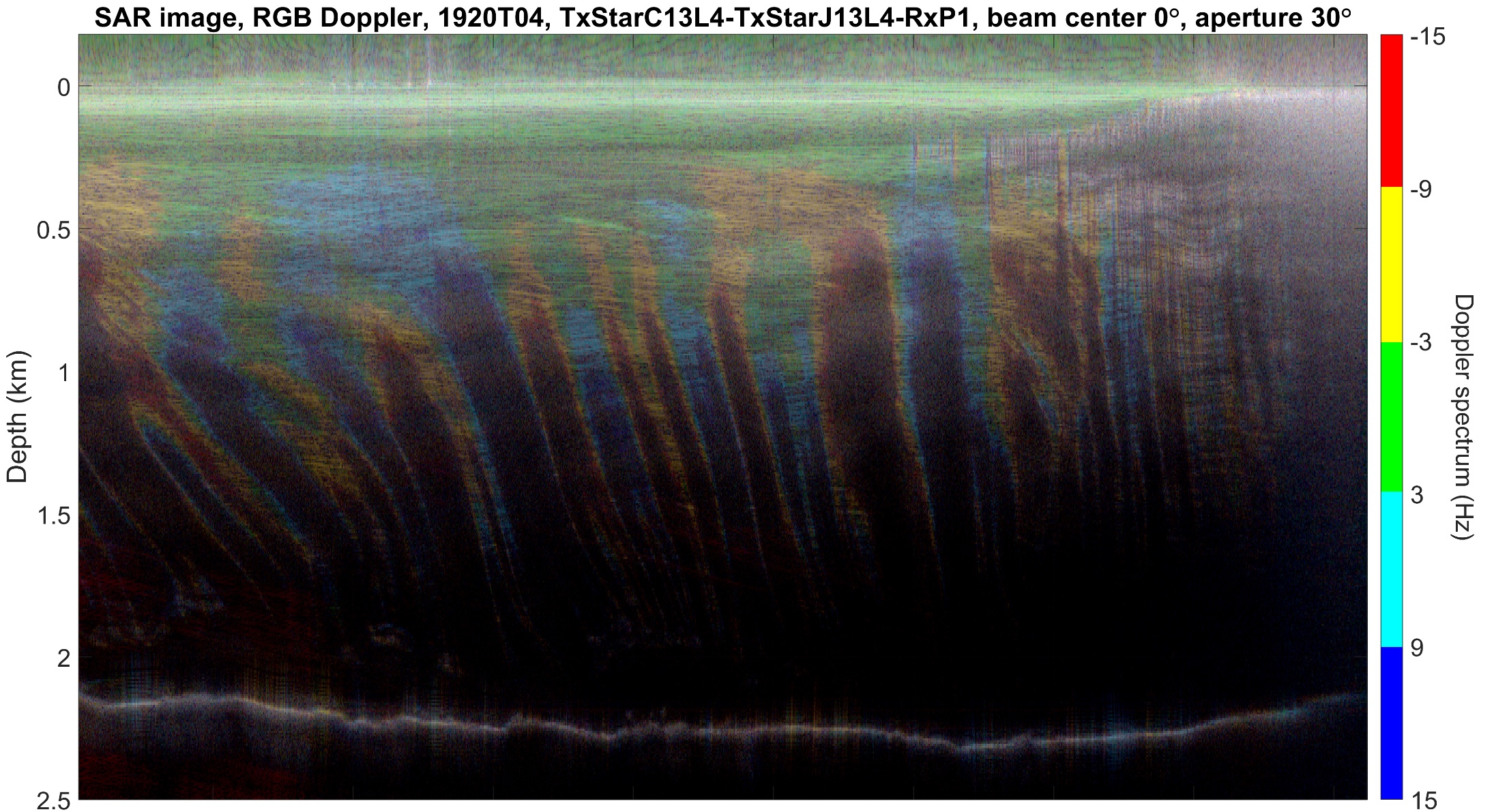 R
margin
center
Y
PASIN2
G
C
Pure red(R)-green(G)-blue(B)
SUMM
B
REFs
≈ 9 km
Rutford Ice Stream, across-flow. RGB Doppler Decomposition
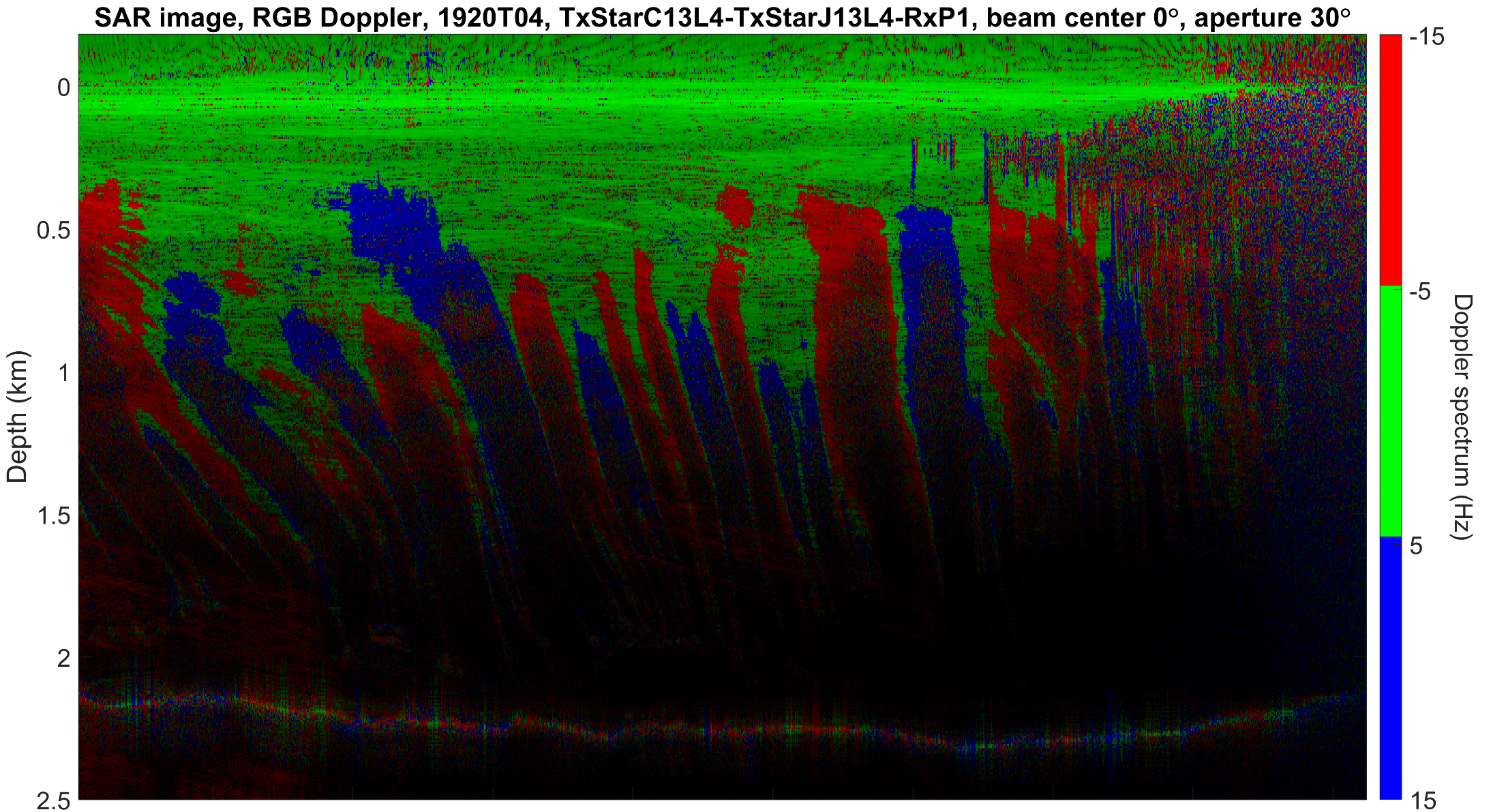 margin
center
R
PASIN2
G
Most intense band
B
SUMM
REFs
≈ 9 km
Rutford Ice Stream, across-flow. RGB Doppler Decomposition
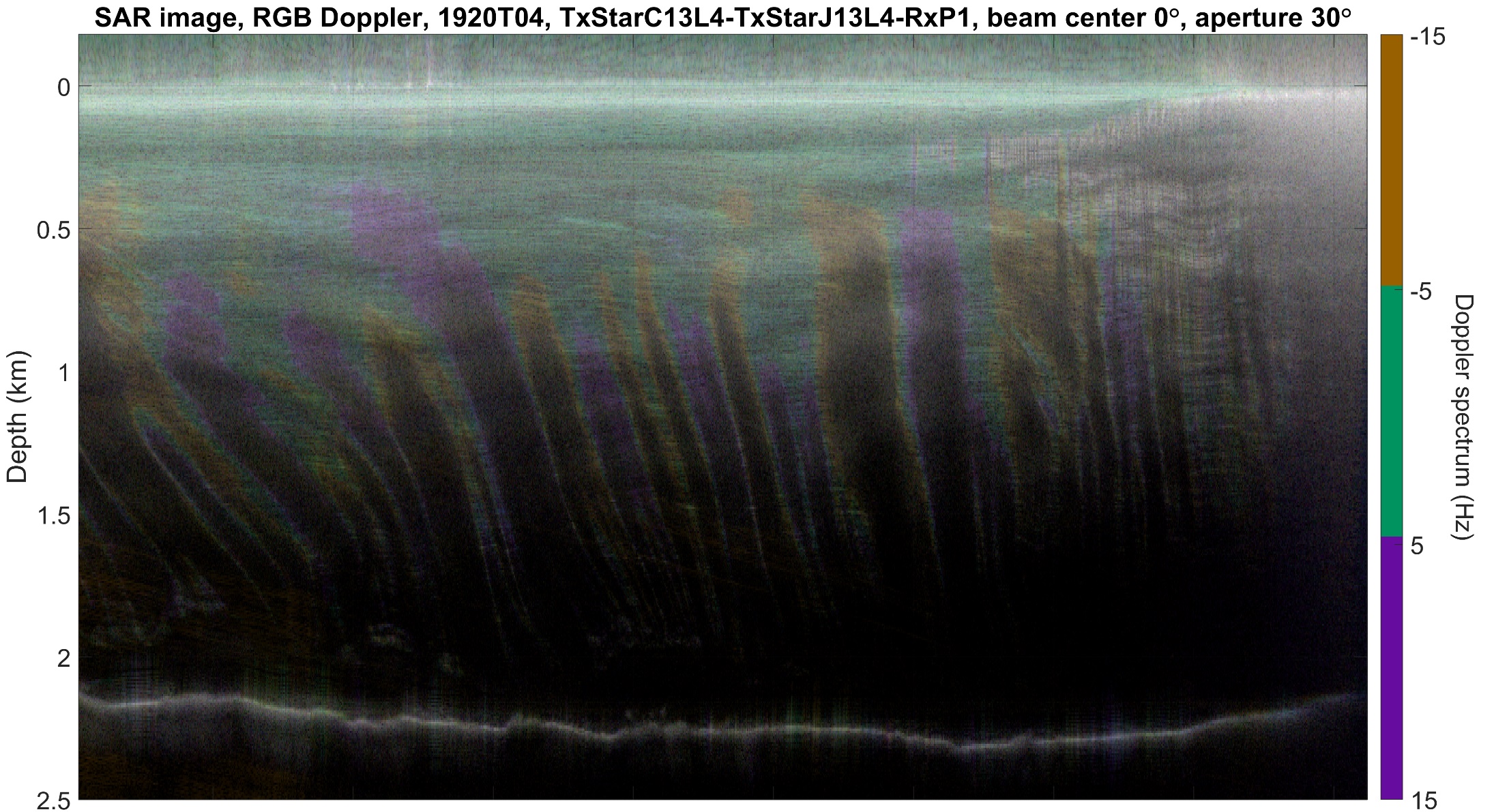 O+R
margin
center
PASIN2
T+G
Interpolation of olive(O)-teal(T)-purple(P) with R-G-B
P+B
SUMM
REFs
≈ 9 km
Rutford Ice Stream, across-flow. RGB Doppler Decomposition
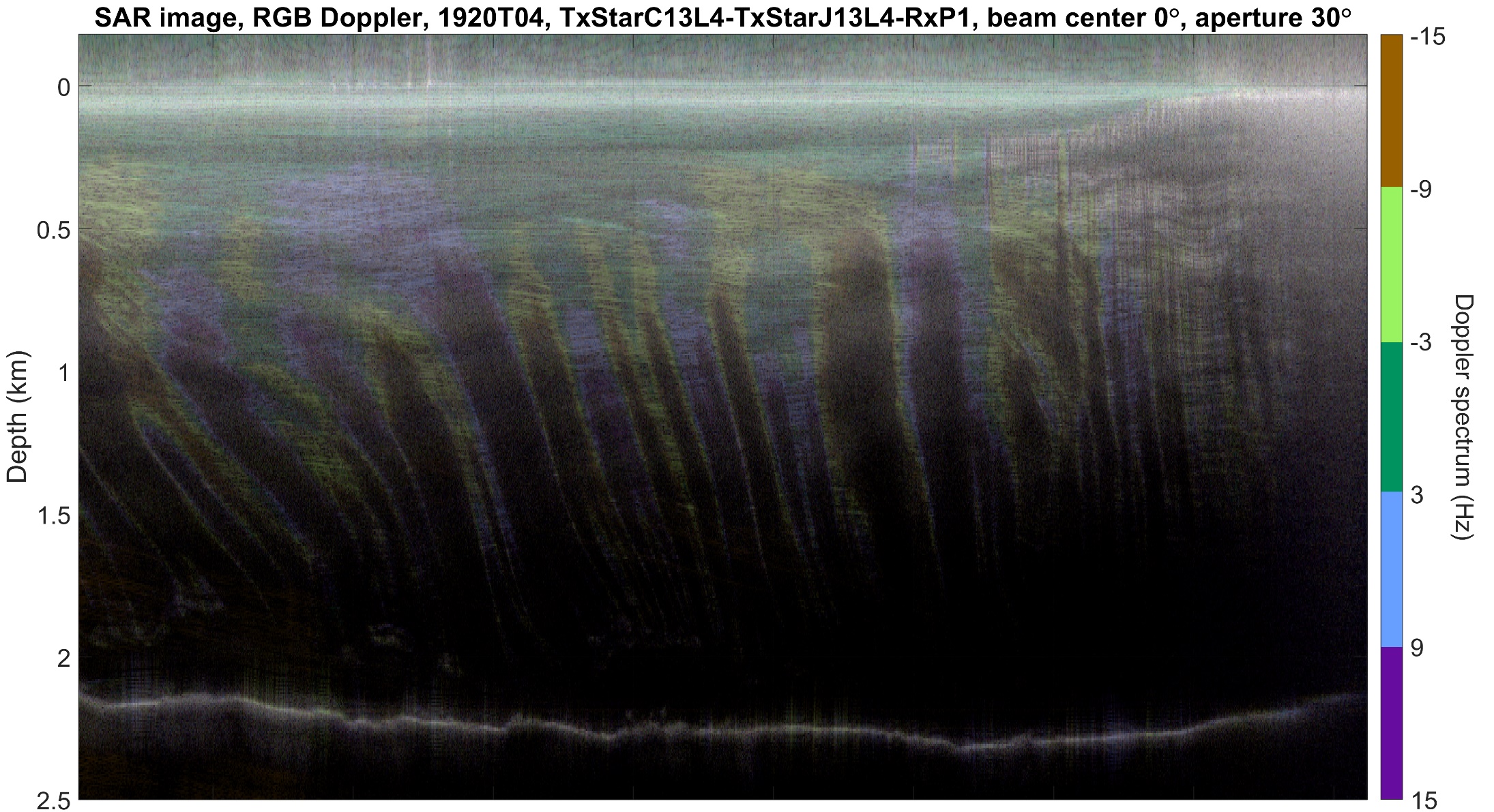 O+R
margin
center
PASIN2
T+G
P+B
SUMM
REFs
≈ 9 km
Rutford Ice Stream, across-flow. RGB Doppler Decomposition
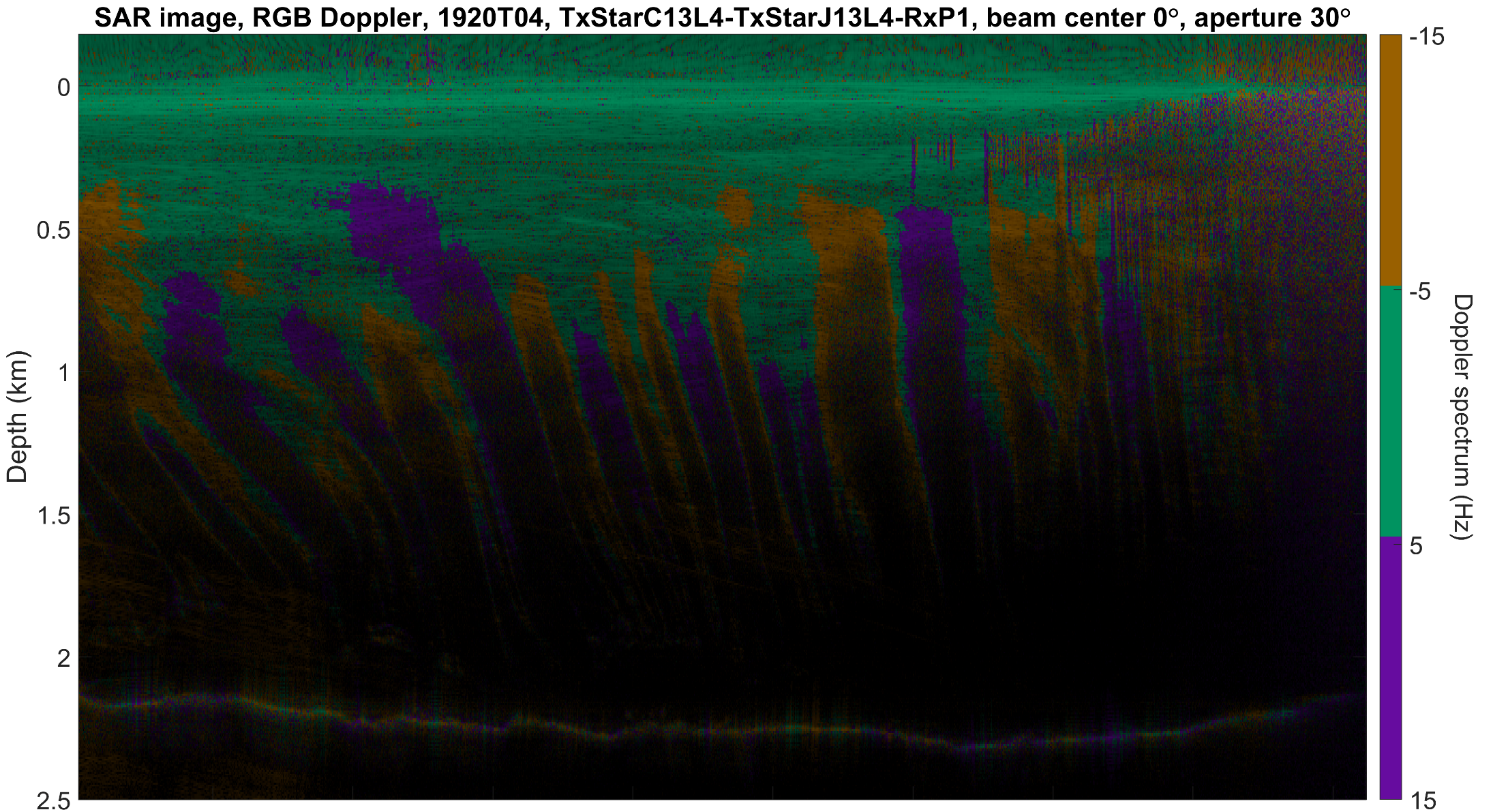 O+R
margin
center
PASIN2
T+G
Most intense band
P+B
SUMM
REFs
≈ 9 km
Rutford Ice Stream, across-flow. RGB Doppler Decomposition
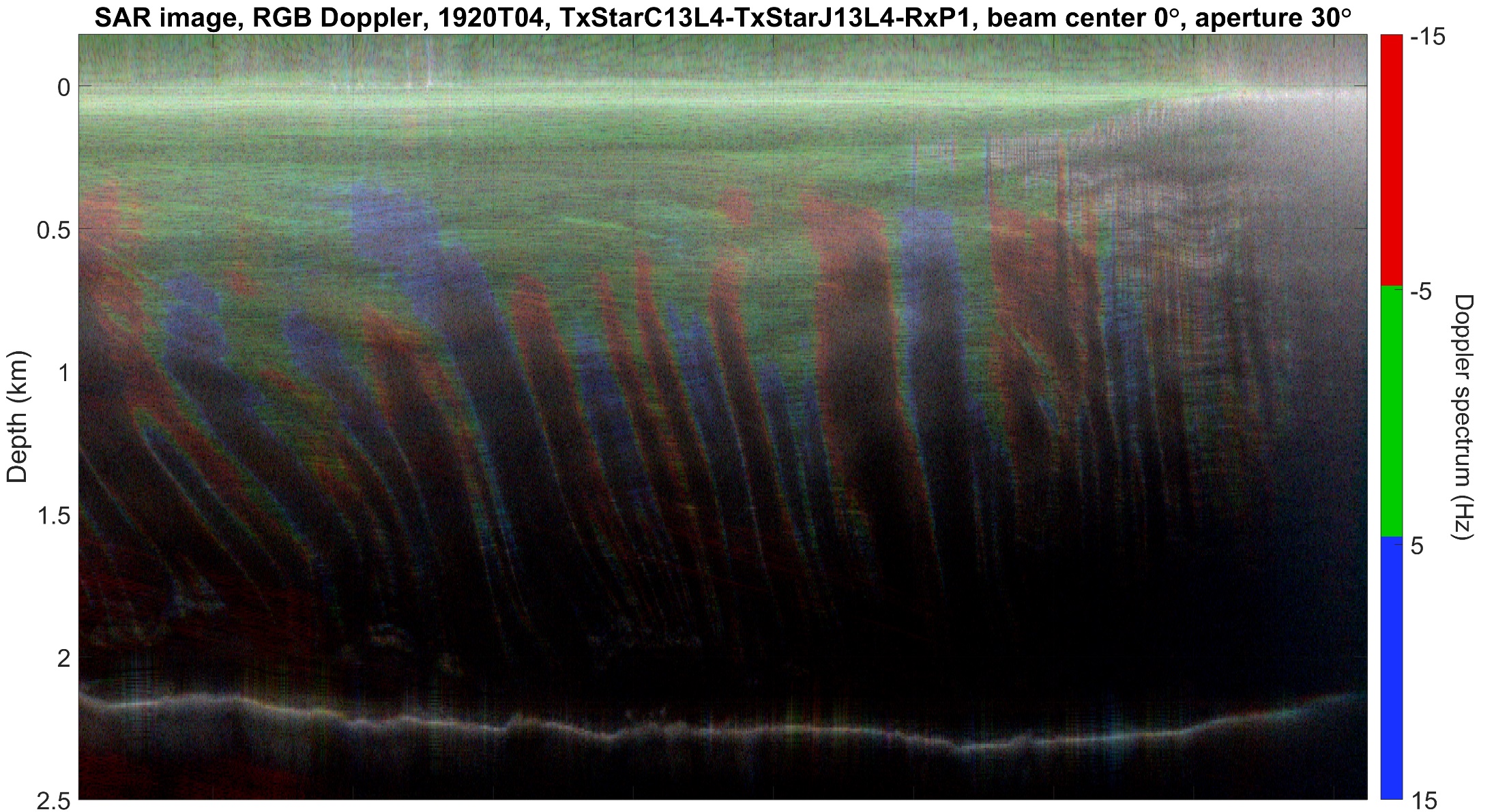 margin
center
R
PASIN2
G
Modified R-G-B
B
SUMM
REFs
≈ 9 km
Rutford Ice Stream, across-flow. RGB Doppler Decomposition
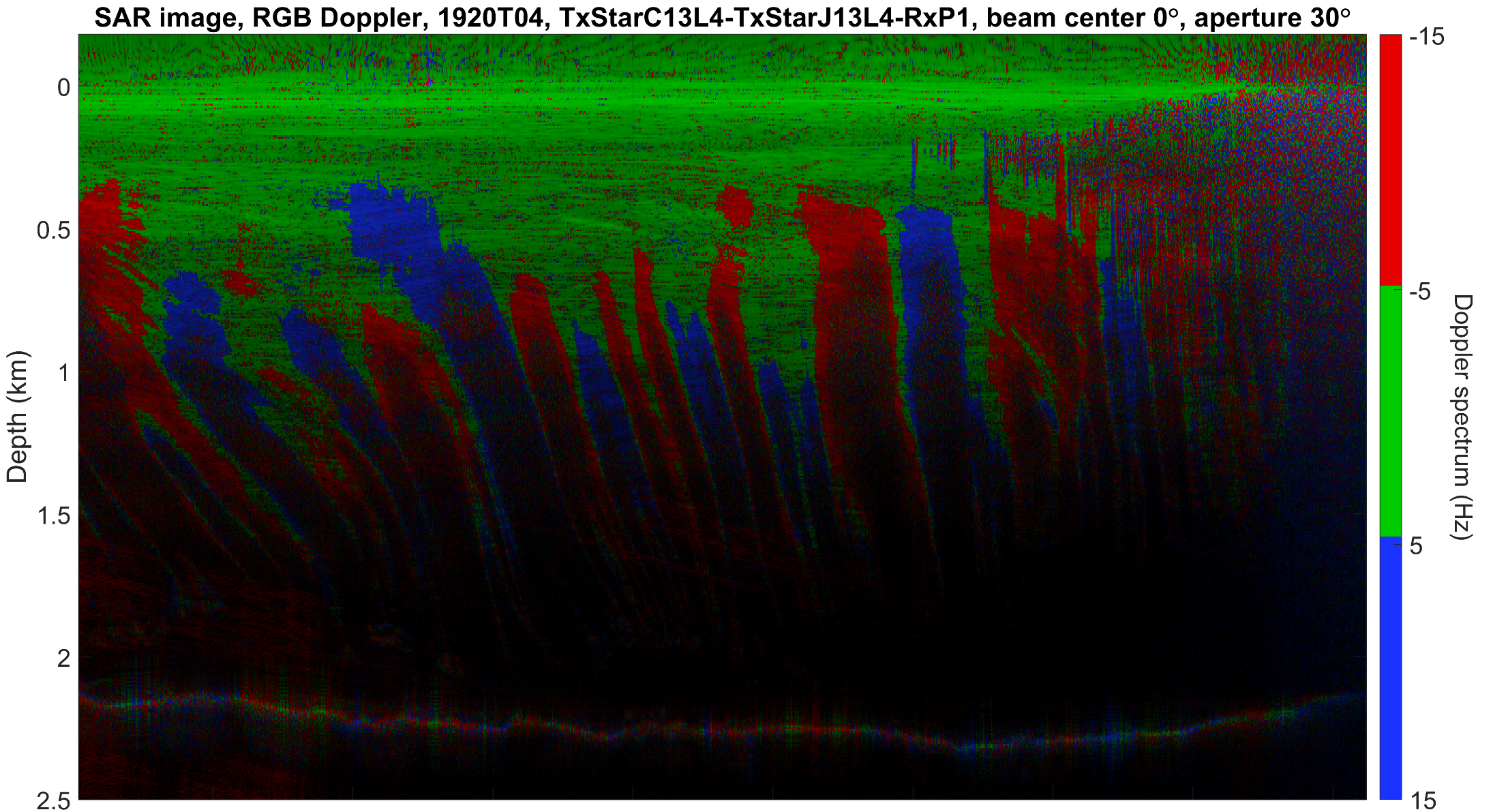 margin
center
R
PASIN2
G
Most intense band
B
SUMM
REFs
≈ 9 km
Recovery Ice Stream, ungrounded, across-flow. Range focussed
Flow speed map
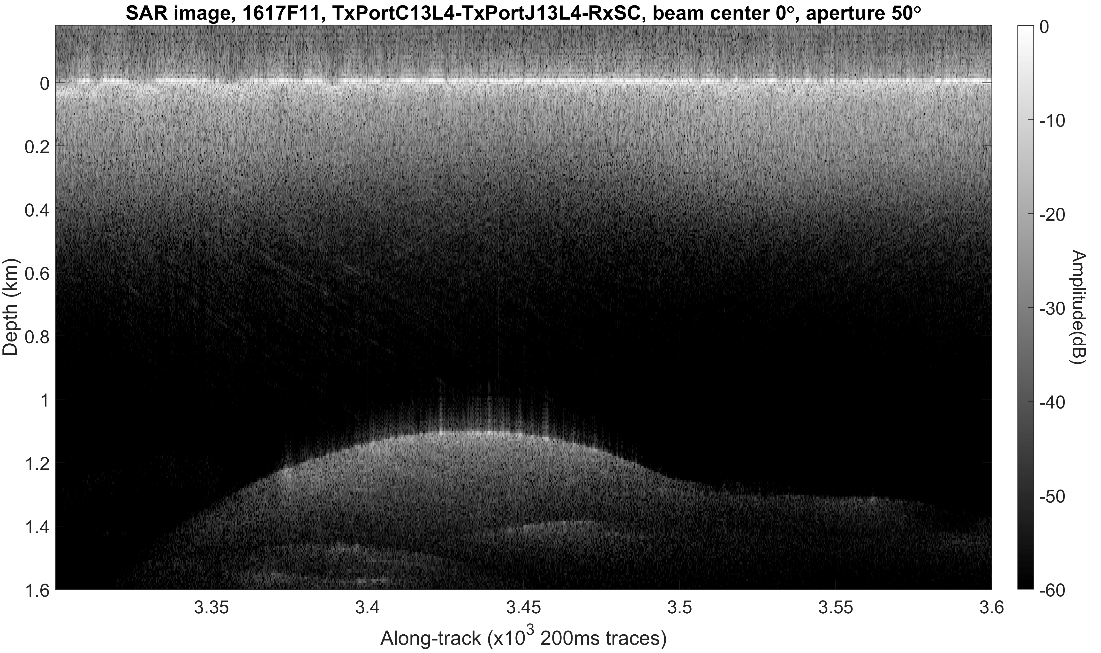 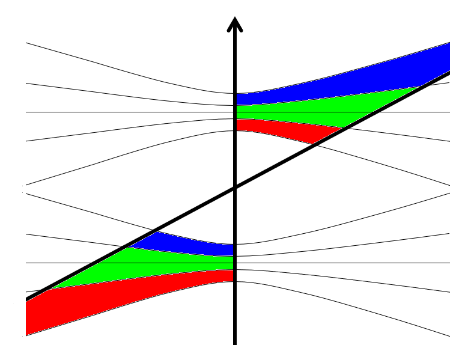 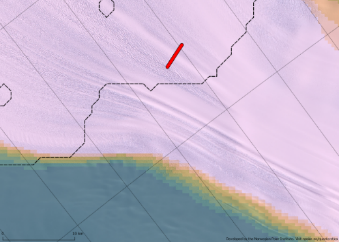 FilchnerIce Shelf
A
Subglacial channel, oblique
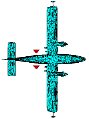 A
B
B
RecoveryIce Stream
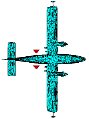 NPI’s Quantarctica package
MEaSUREs: Rignot, E., J. et al. (2017)
LIMA: Bindschadler, R., et al. (2008)
colour map: Crameri, F., et al. (2018a)
PASIN2
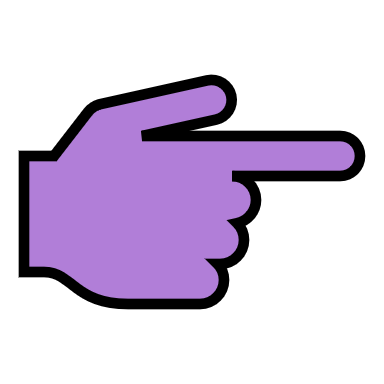 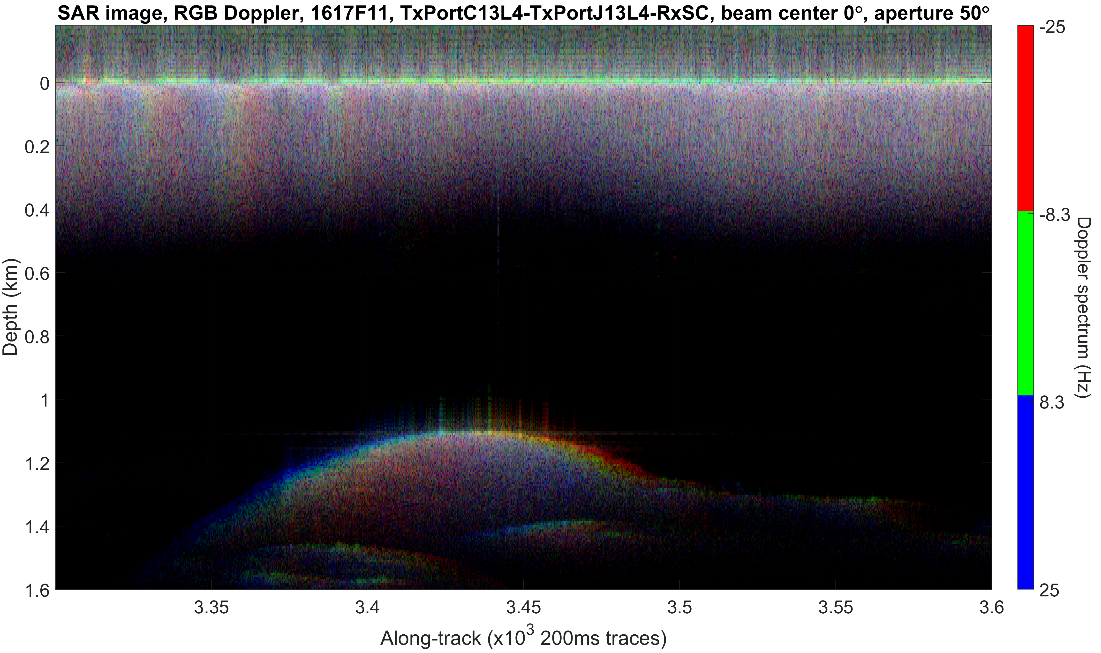 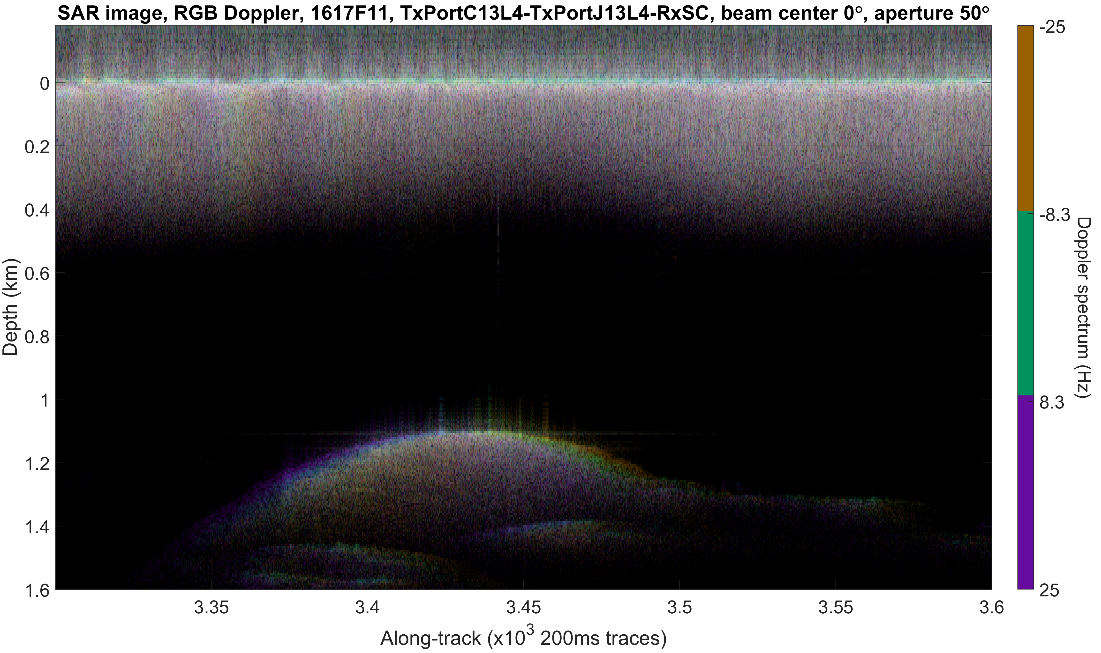 R
OR
TG
G
SUMM
PB
B
REFs
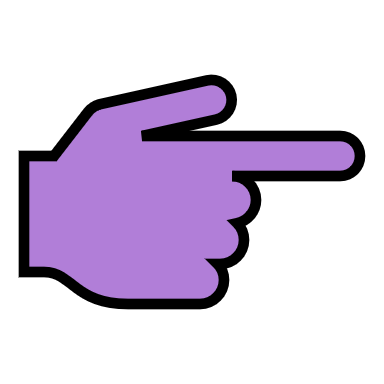 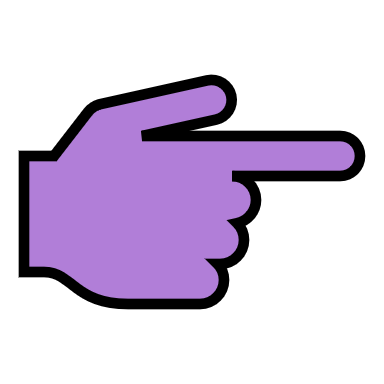 Recovery Ice Stream, ungrounded, across-flow. Range focussed
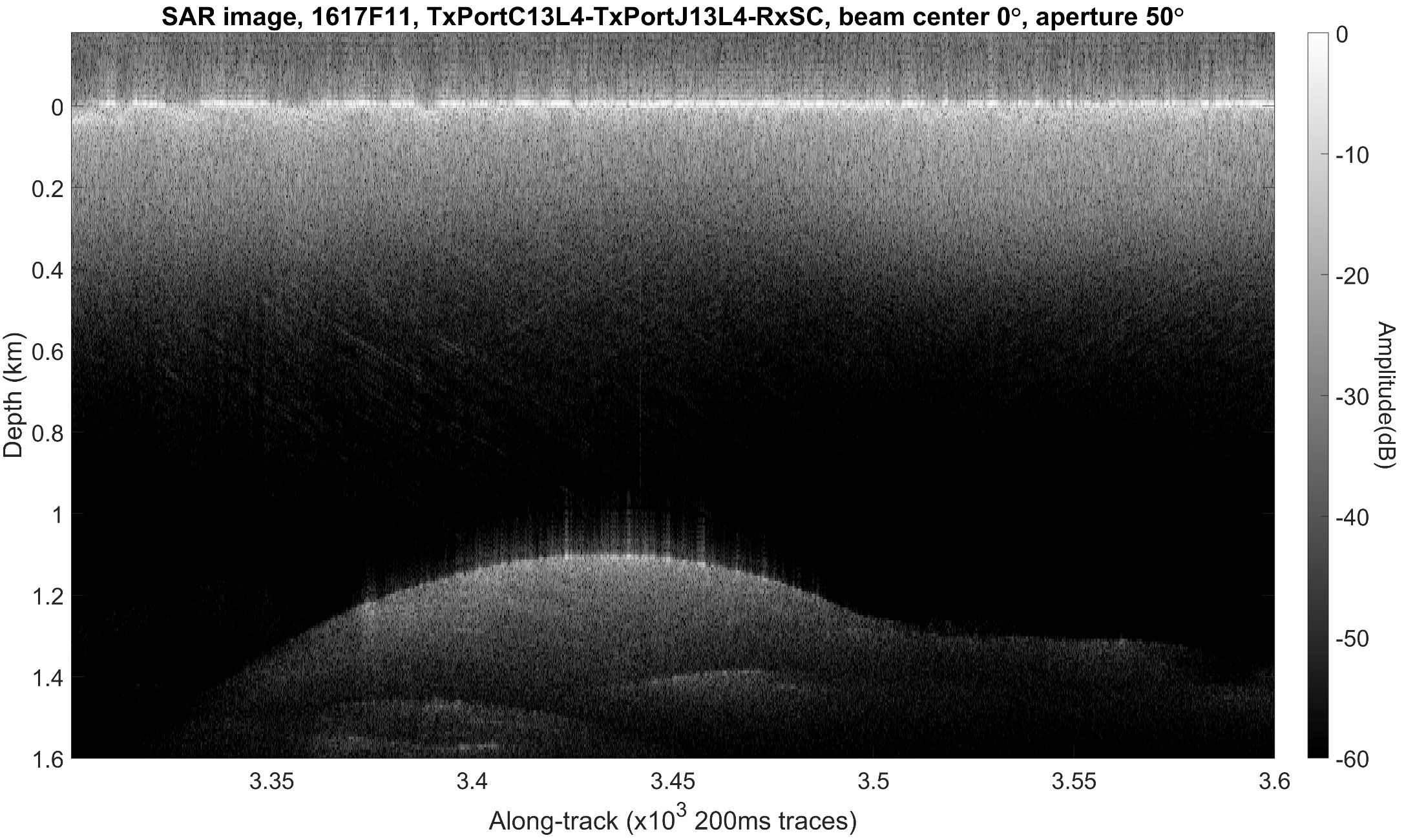 A
B
PASIN2
SUMM
REFs
Recovery Ice Stream, across-flow. RGB Doppler Decomposition
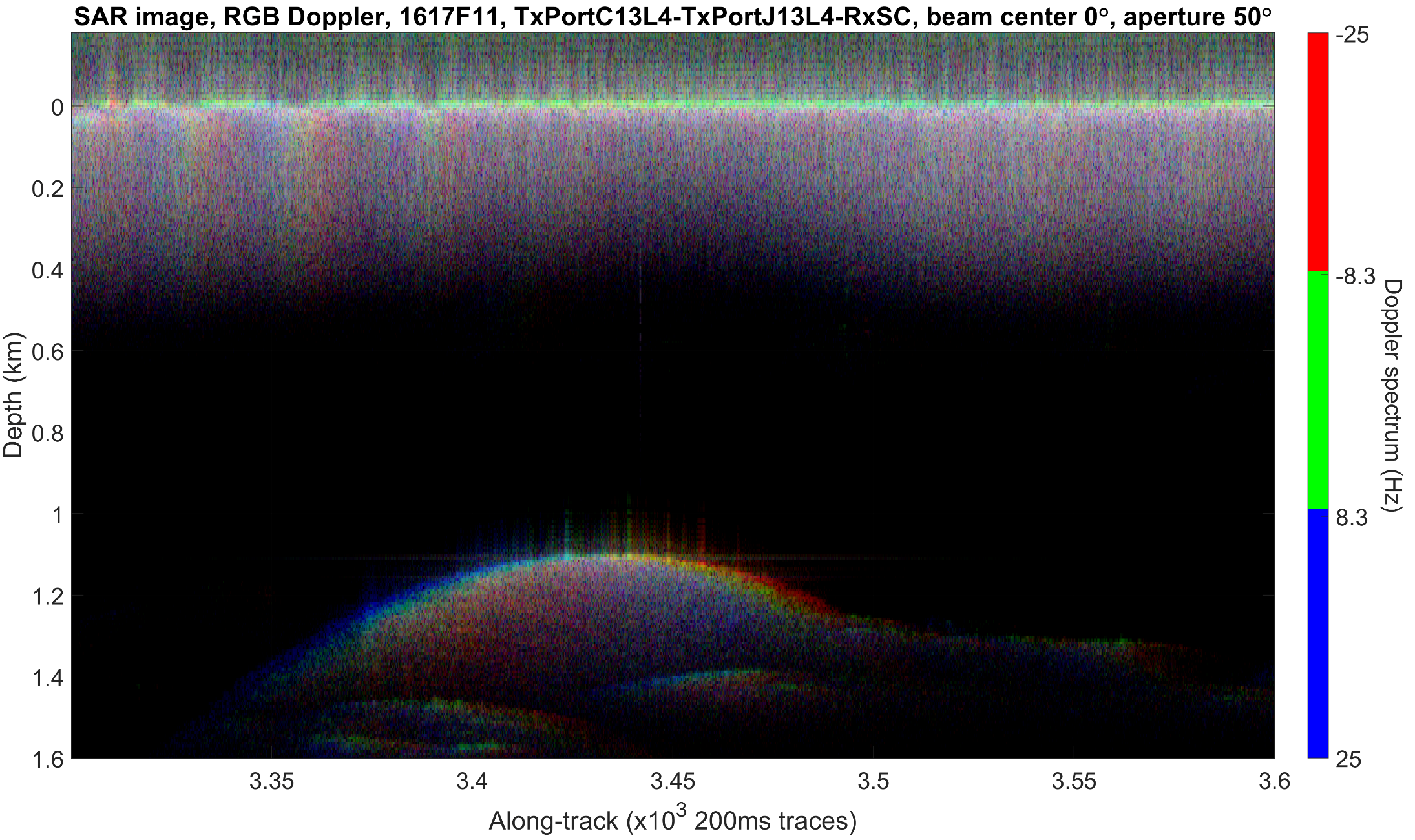 R
PASIN2
G
B
SUMM
REFs
Recovery Ice Stream, across-flow. RGB Doppler Decomposition
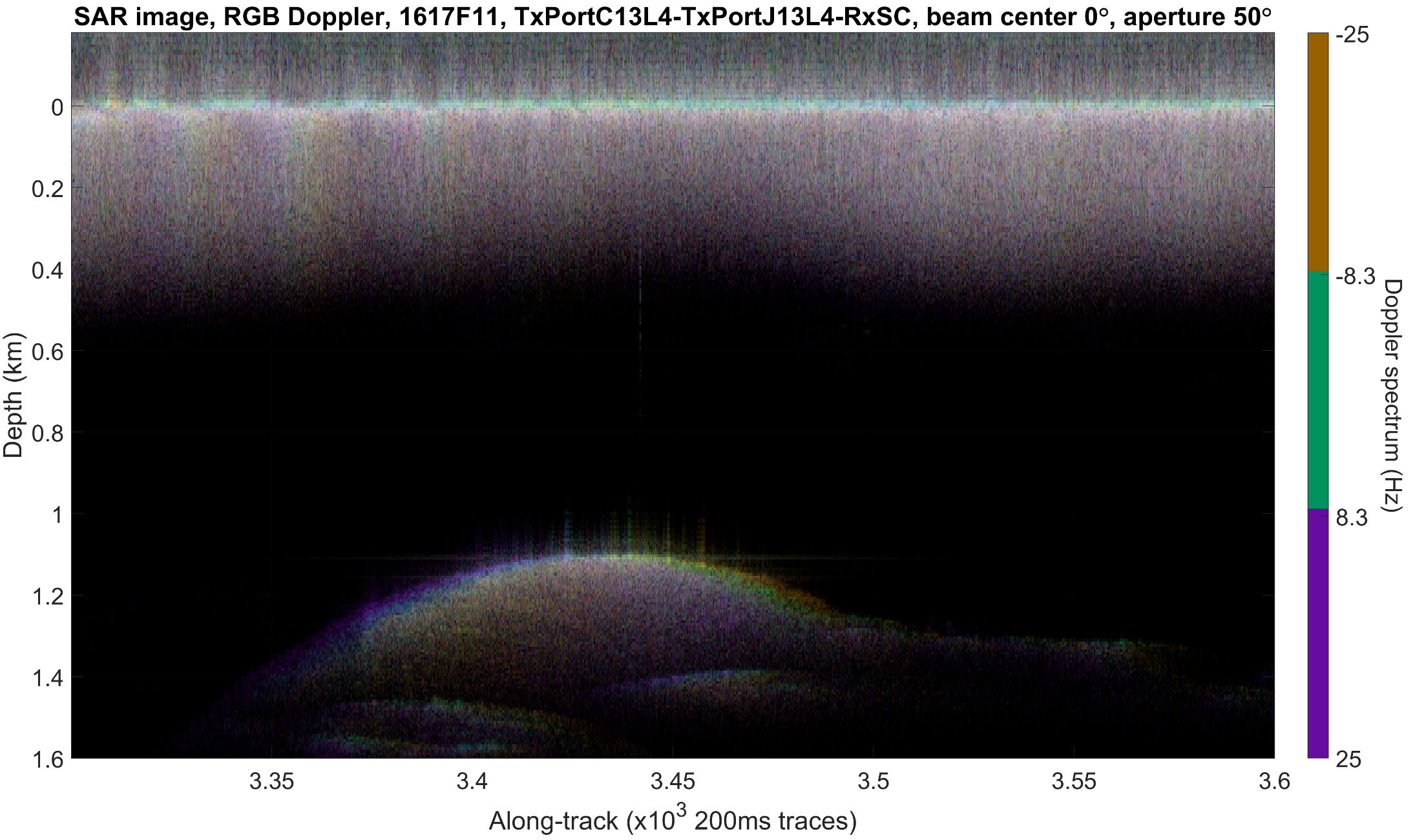 O+R
PASIN2
T+G
P+B
SUMM
REFs
Sentinel Ice Stream (English Coast), along-flow
Flow speed map
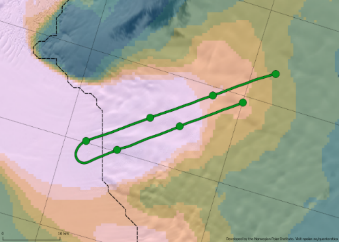 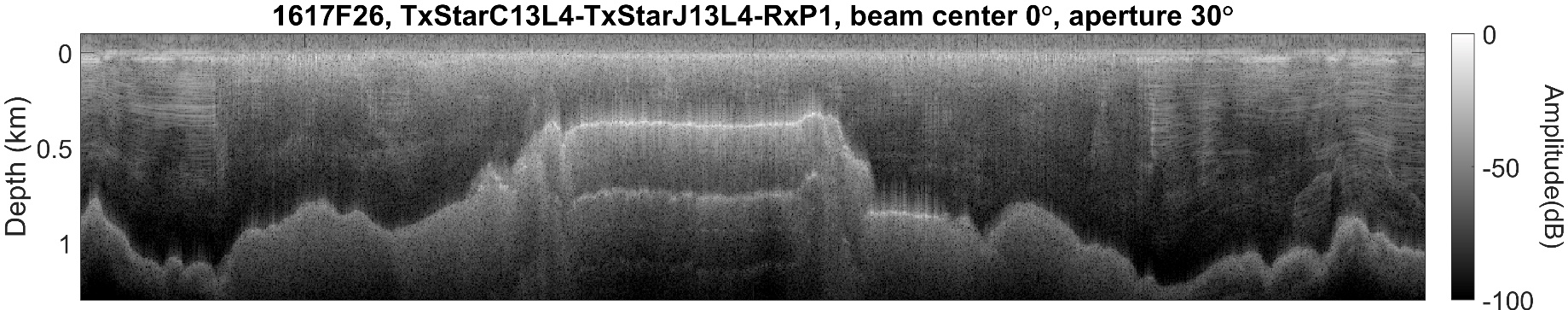 Sentinel Ice Stream
63
62
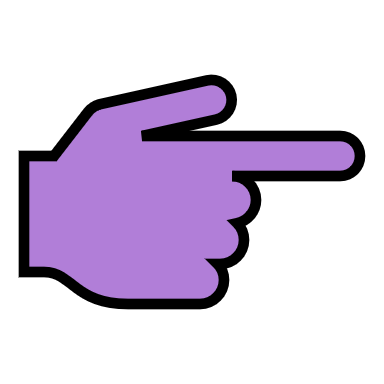 61
57
60
58
59
George VIIce Shelf
NPI’s Quantarctica package
MEaSUREs: Rignot, E., J. et al. (2017)
LIMA: Bindschadler, R., et al. (2008)
colour map: Crameri, F., et al. (2018a)
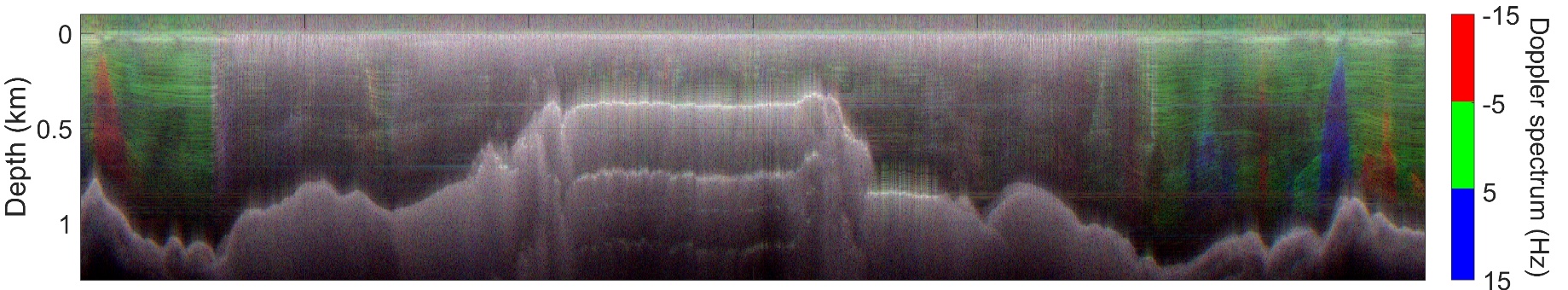 PASIN2
R
Sudden transition of the two types of ice according to the beamwidth of the backscattering:
broad white/grey (unstructured)
narrow colourful (structured)
G
B
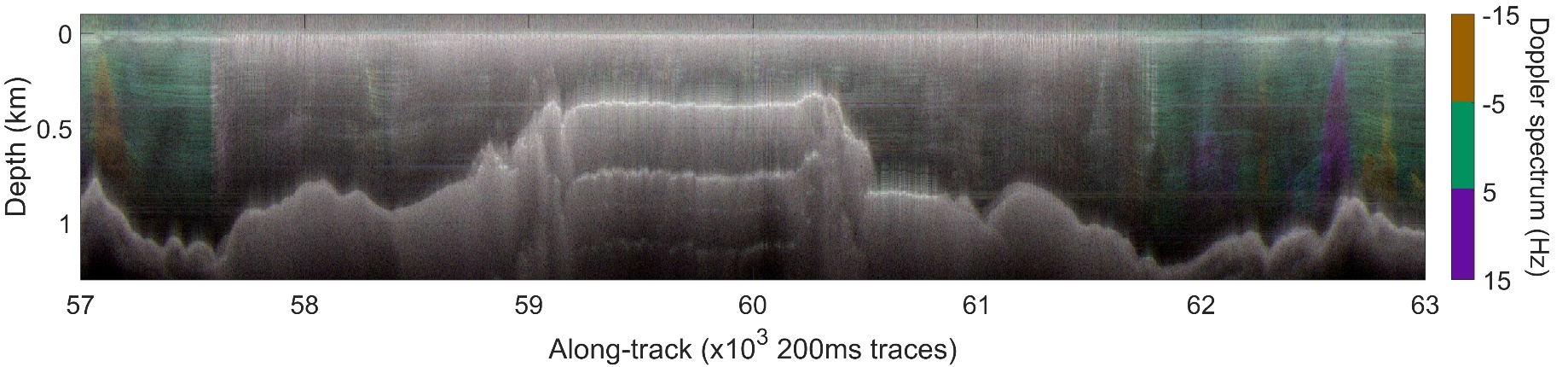 OR
TG
SUMM
PB
REFs
Sentinel Ice Stream (English Coast), along-flow
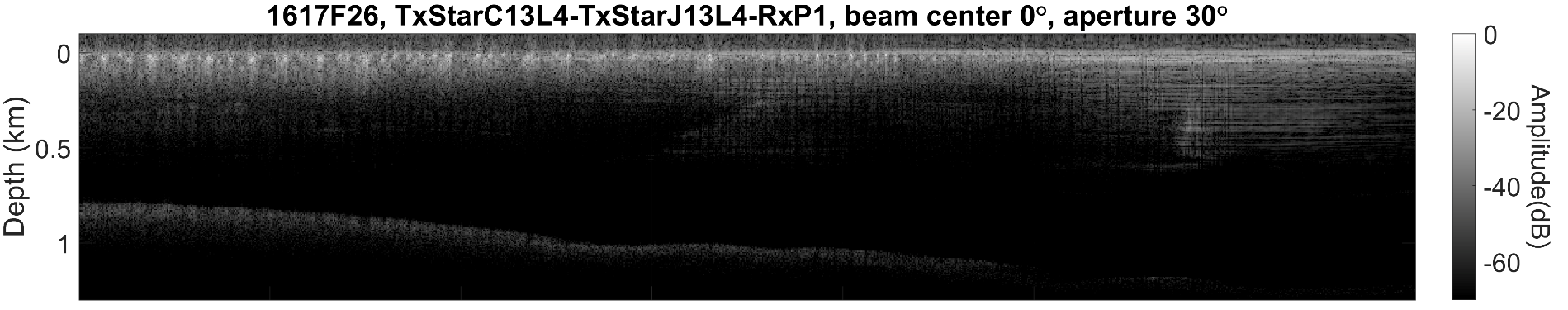 Clear separation:
ice surface (green or teal&green ≈ horizontal flat surface)
shallow crevasses (white ≈ corner reflectors)
PASIN2
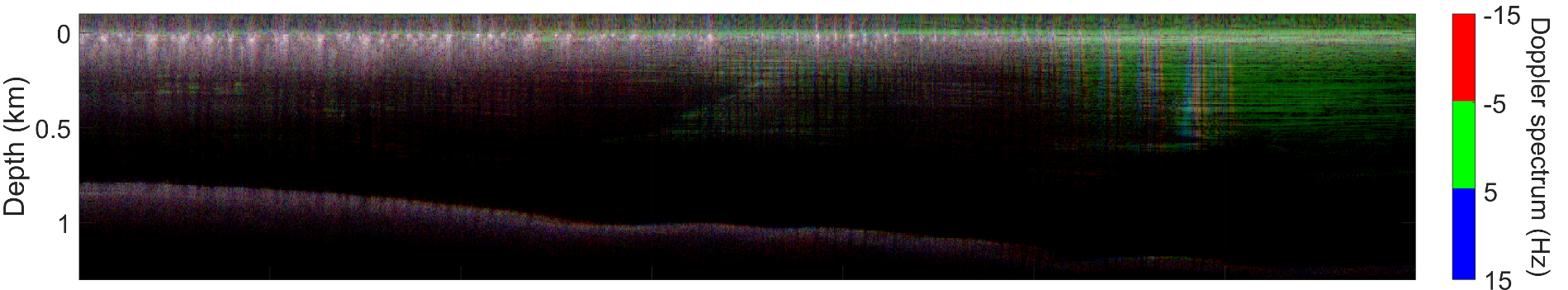 R
G
B
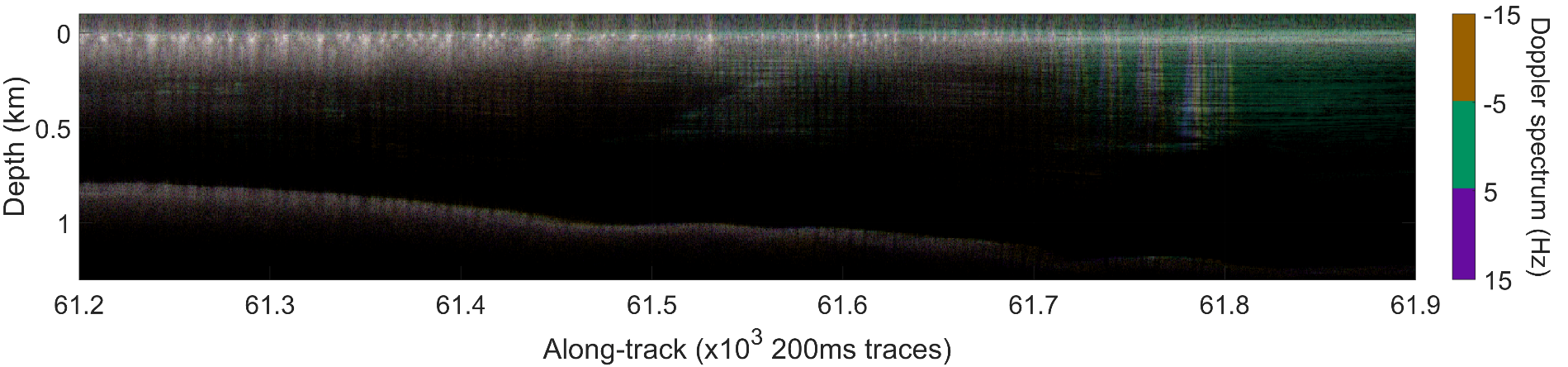 OR
TG
SUMM
PB
REFs
Recovery Ice Stream, across-flow, grounded ice and margin
Flow speed map
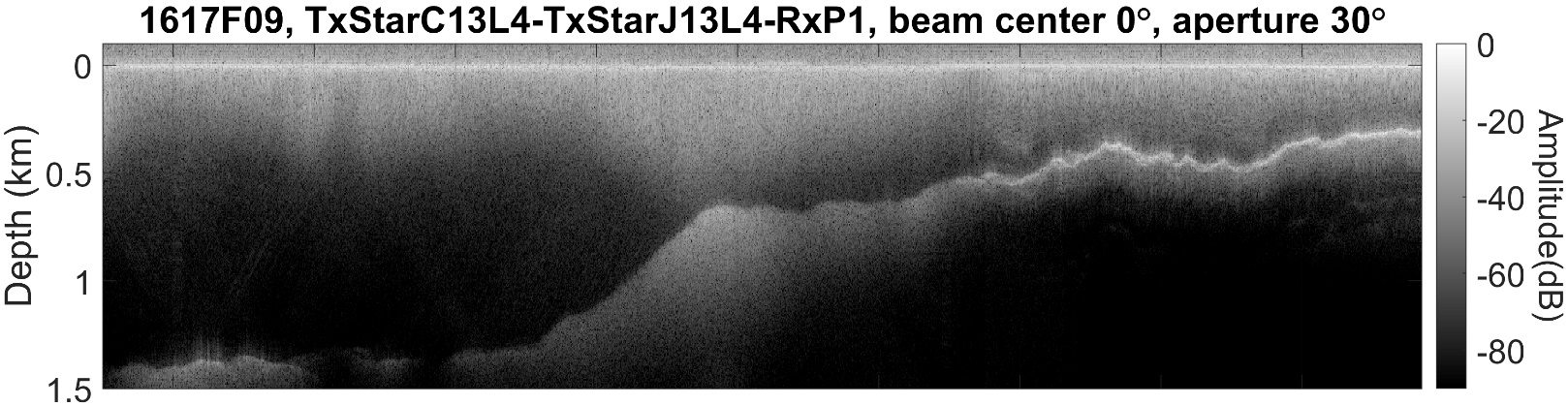 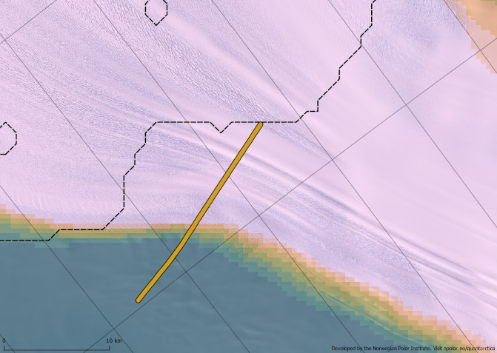 FilchnerIce Shelf
A
B
A
RecoveryIce Stream
B
NPI’s Quantarctica package
MEaSUREs: Rignot, E., J. et al. (2017)
LIMA: Bindschadler, R., et al. (2008)
colour map: Crameri, F., et al. (2018a)
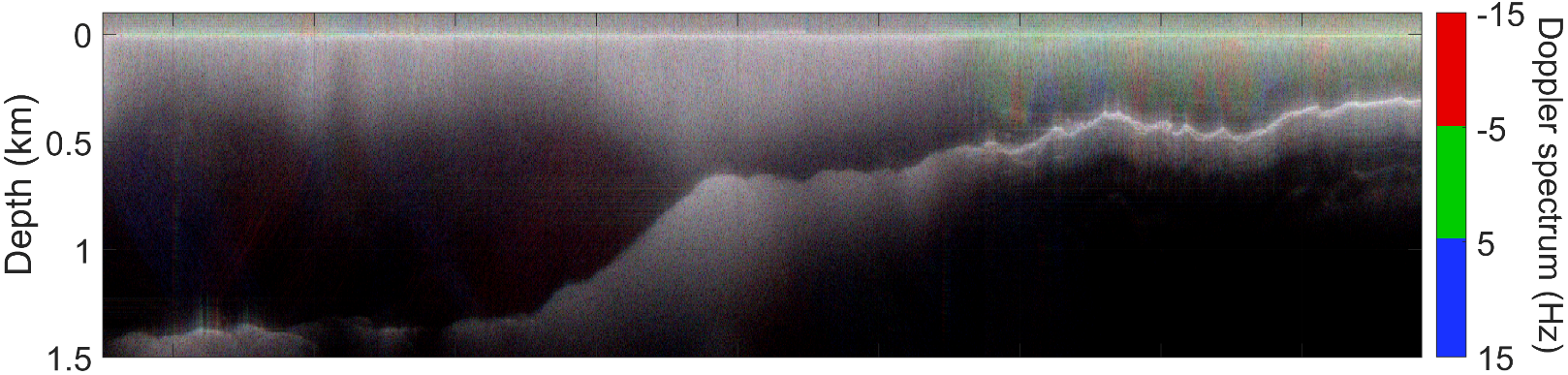 PASIN2
R
The ice stream margin separates the two types of backscattering:
broad white/grey (unstructured)
narrow colourful (structured)
G
B
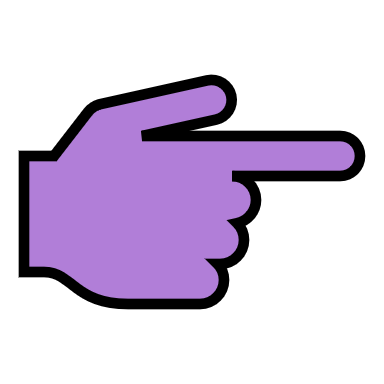 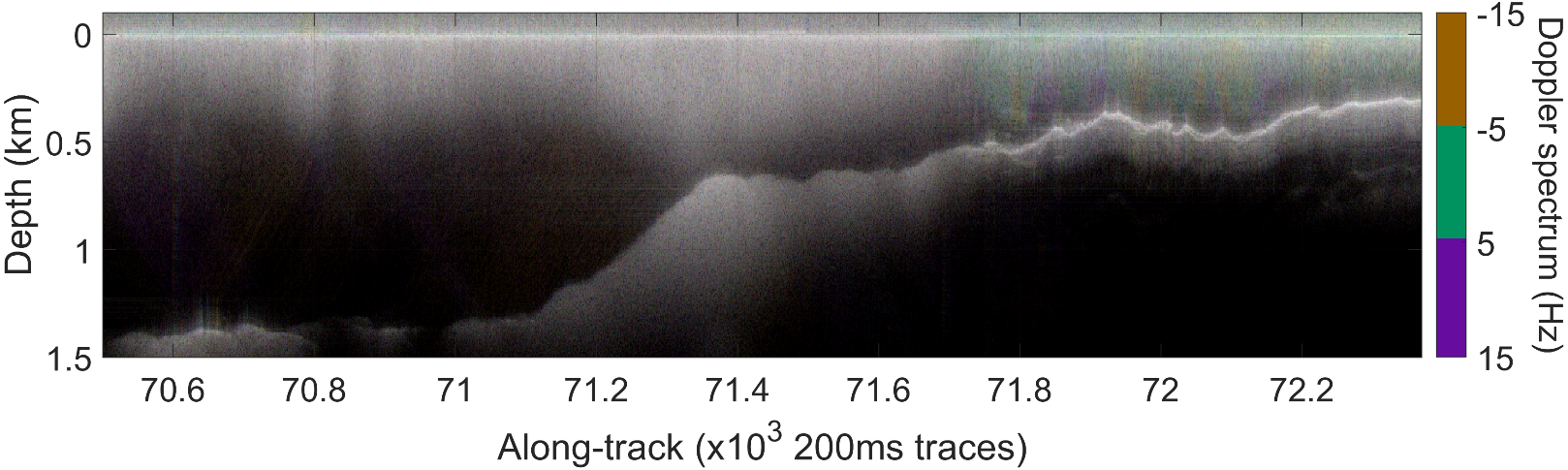 OR
TG
SUMM
PB
REFs
Recovery Ice Stream, across-flow, grounded ice and margin
Flow speed map
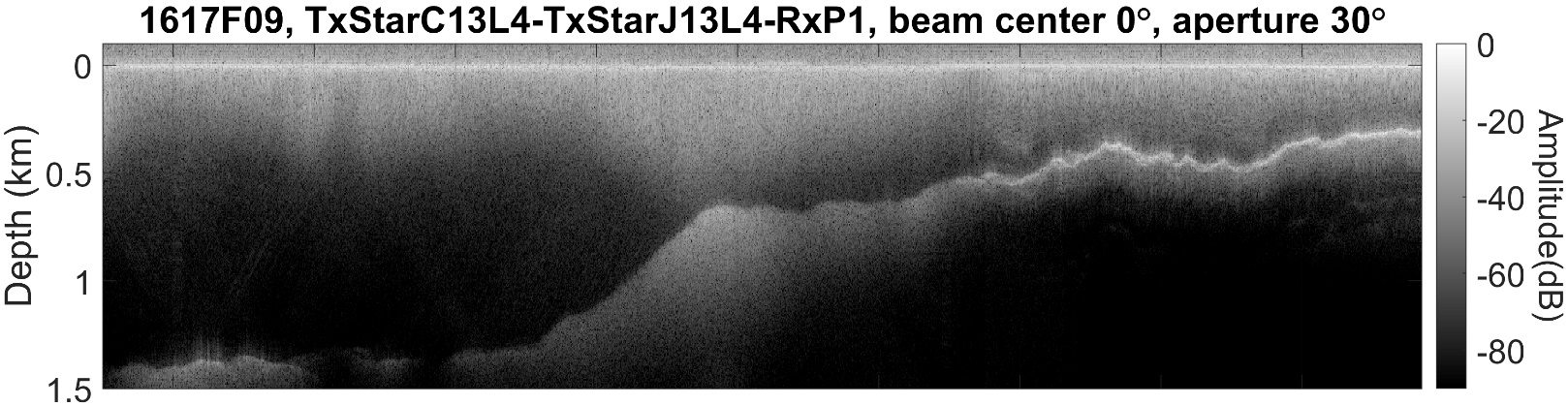 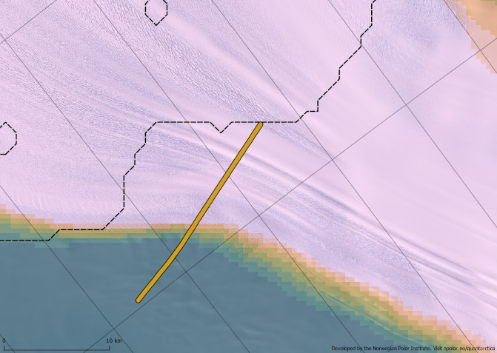 FilchnerIce Shelf
A
B
A
RecoveryIce Stream
B
NPI’s Quantarctica package
MEaSUREs: Rignot, E., J. et al. (2017)
LIMA: Bindschadler, R., et al. (2008)
colour map: Crameri, F., et al. (2018a)
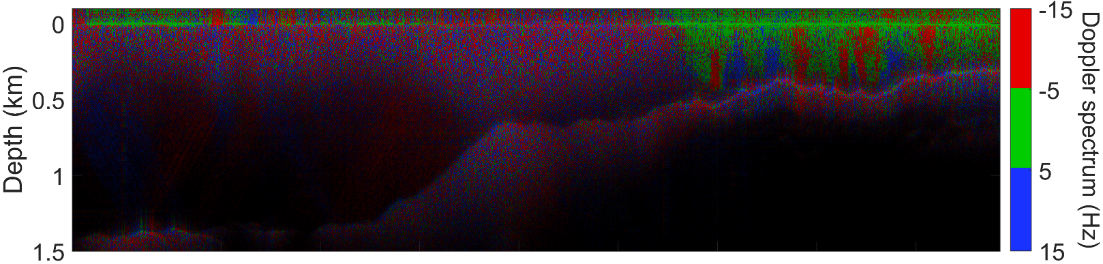 PASIN2
R
The ice stream margin separates the two types of backscattering:
broad white/grey (unstructured)
narrow colourful (structured)
G
B
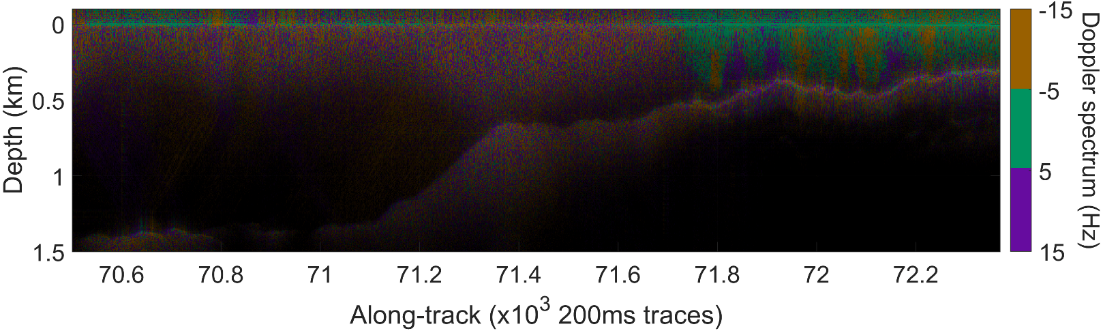 OR
TG
SUMM
PB
REFs
Rutford Ice Stream
Flow speed map
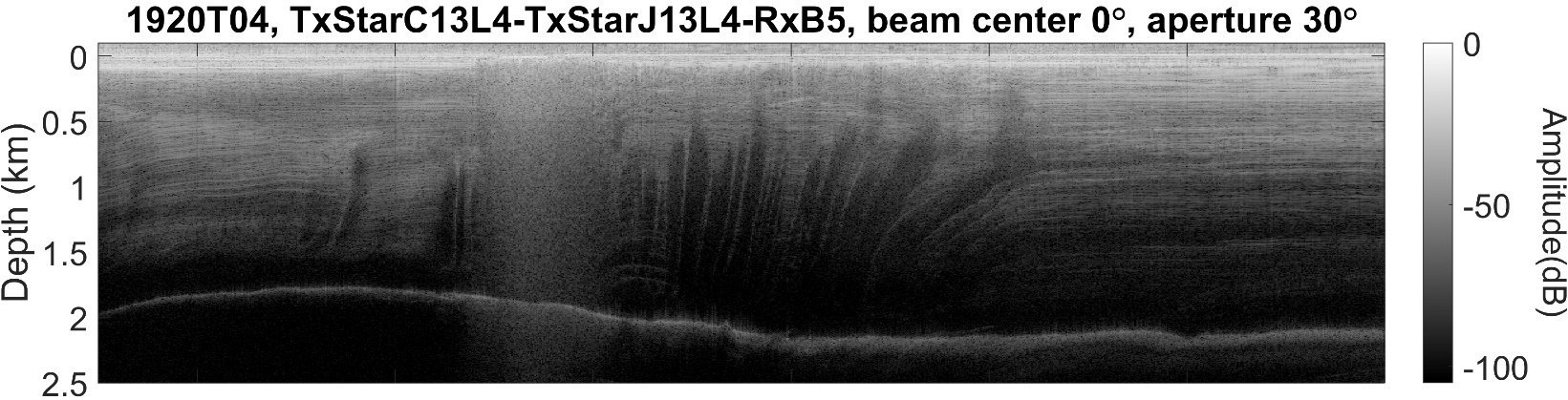 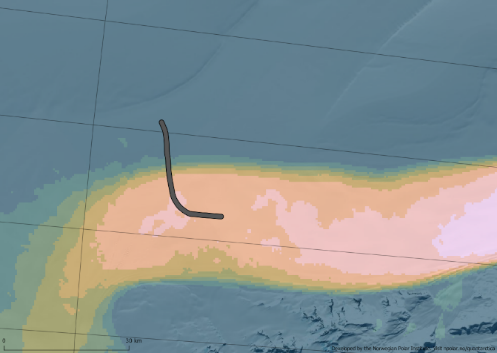 KealeyIce Rise
CarlsonInlet
A
B
A
RutfordIce Stream
B
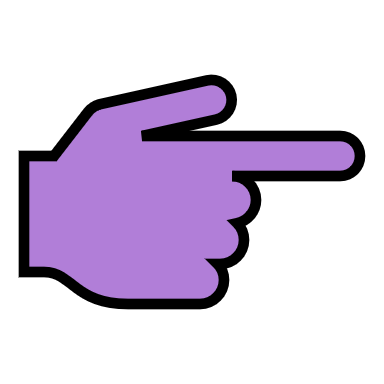 NPI’s Quantarctica package
MEaSUREs: Rignot, E., J. et al. (2017)
LIMA: Bindschadler, R., et al. (2008)
colour map: Crameri, F., et al. (2018a)
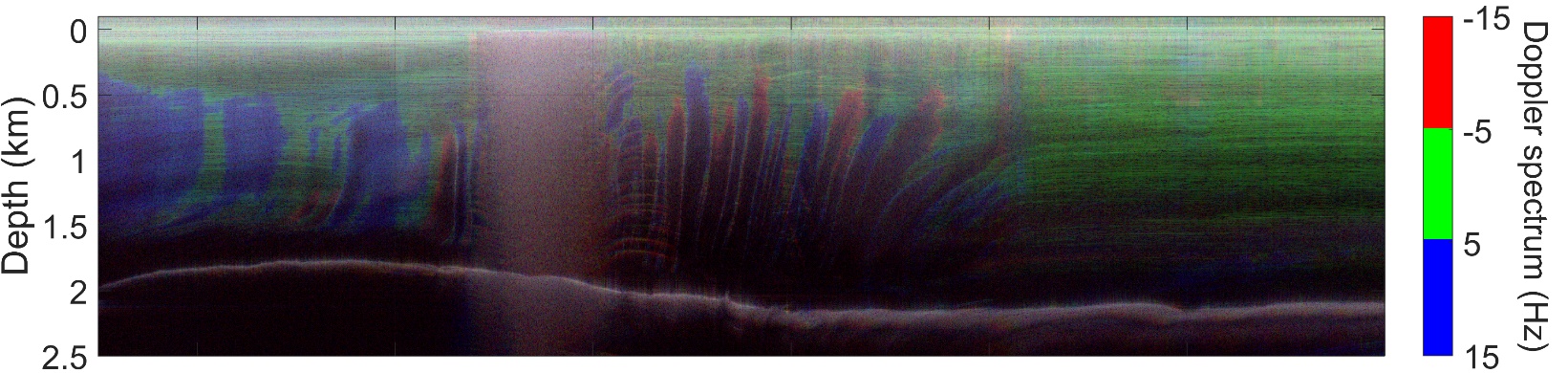 PASIN2
R
Transitions from A to B:
stagnated ice
ice stream margin
across flow
along flow
G
B
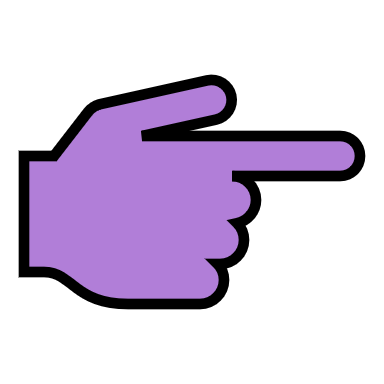 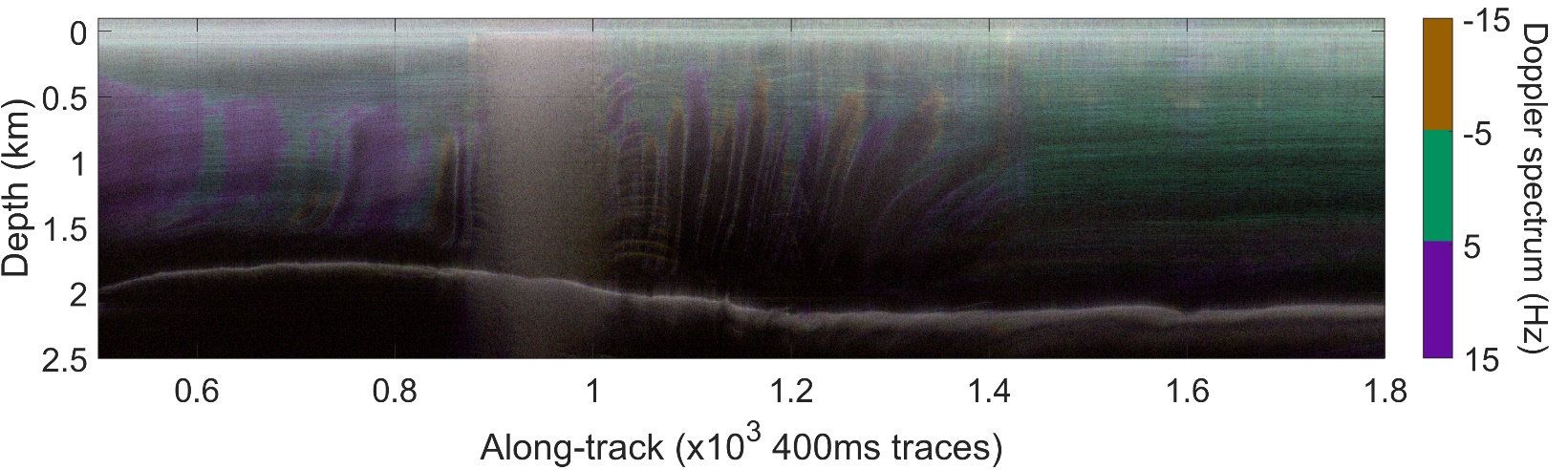 OR
TG
SUMM
PB
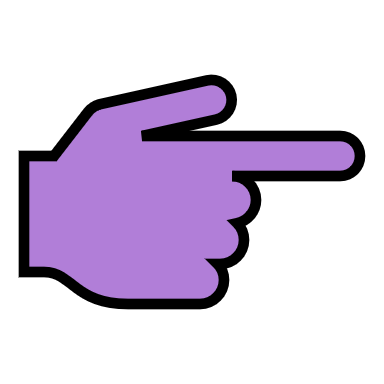 REFs
Rutford Ice Stream
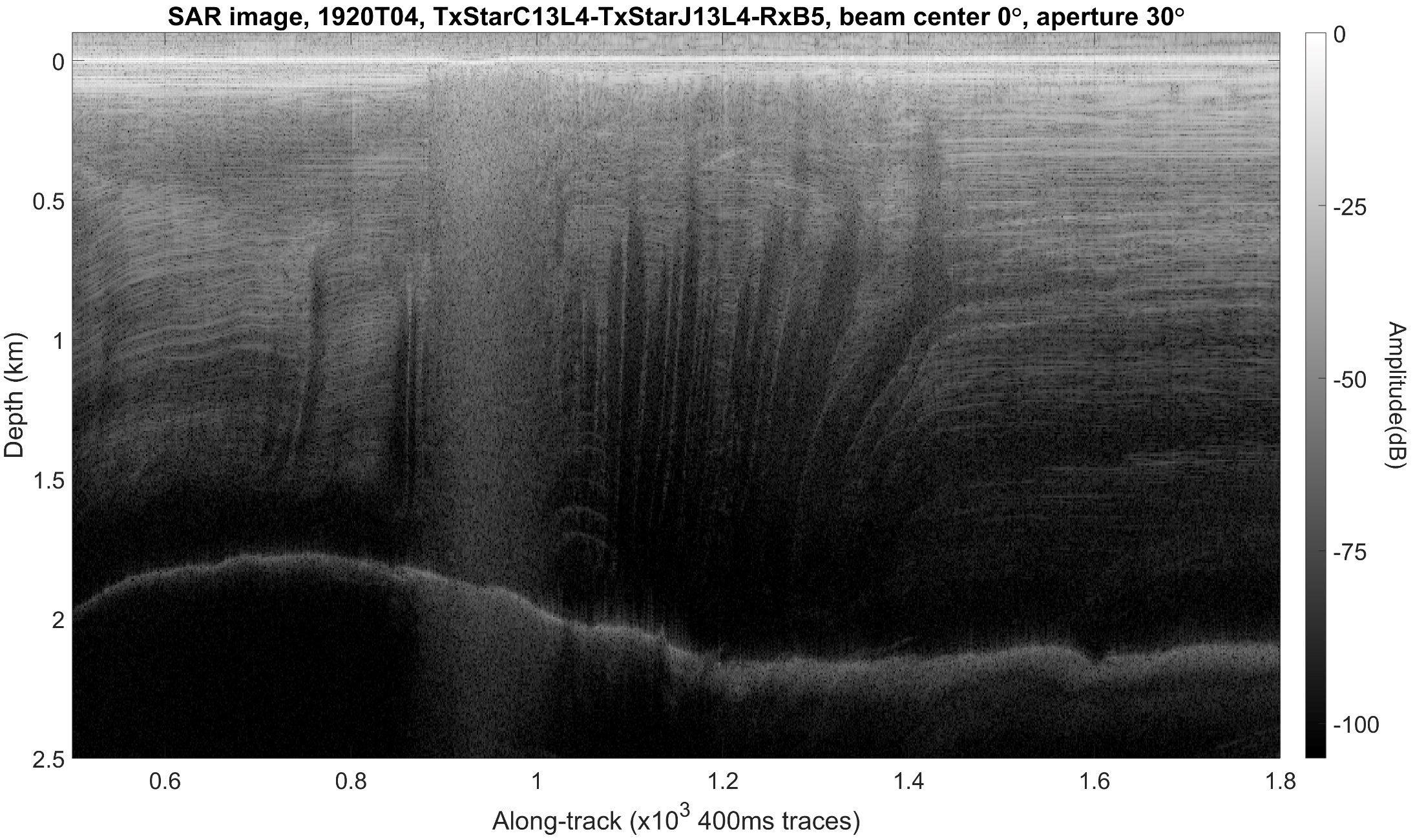 PASIN2
SUMM
REFs
Rutford Ice Stream
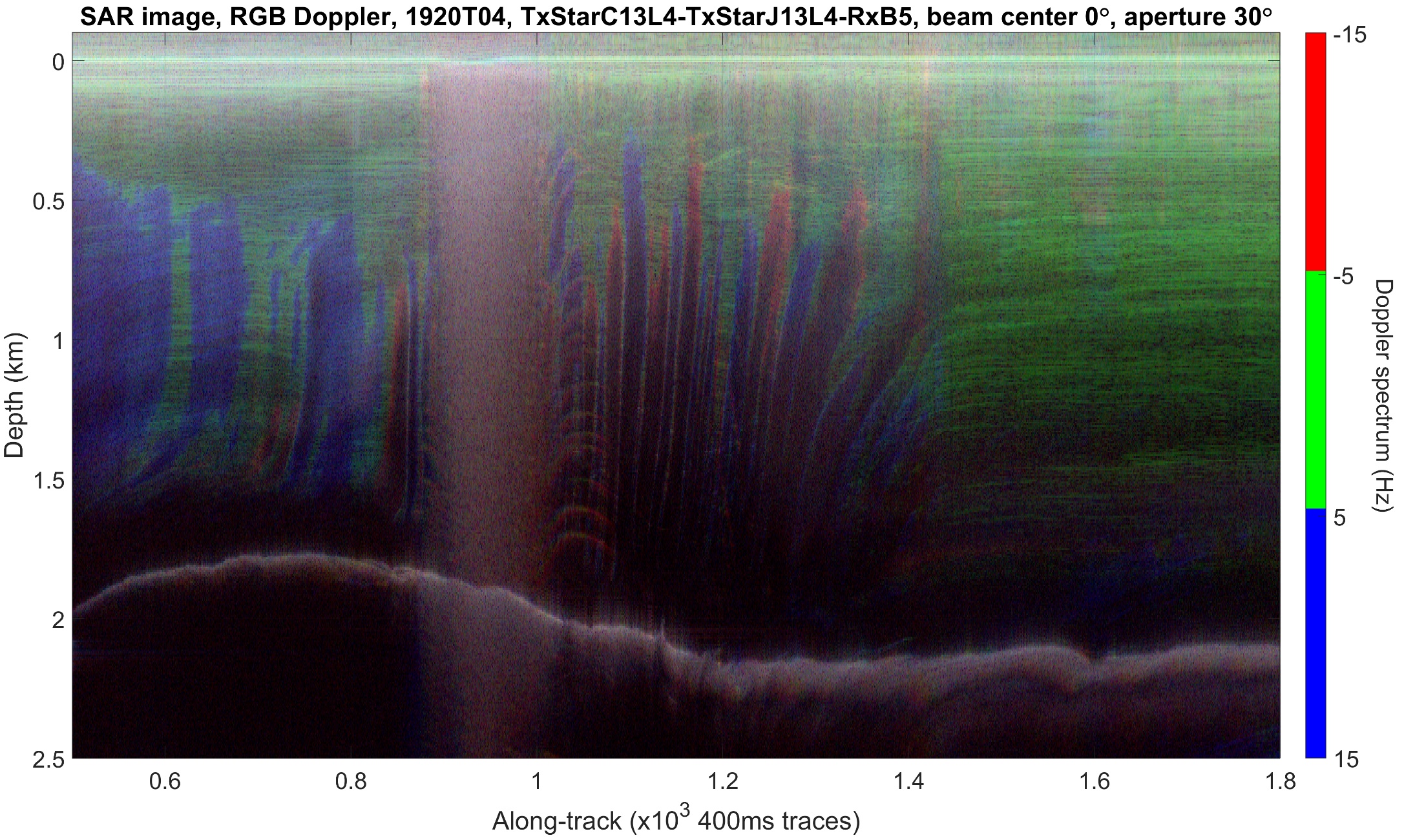 R
PASIN2
G
B
SUMM
REFs
Rutford Ice Stream
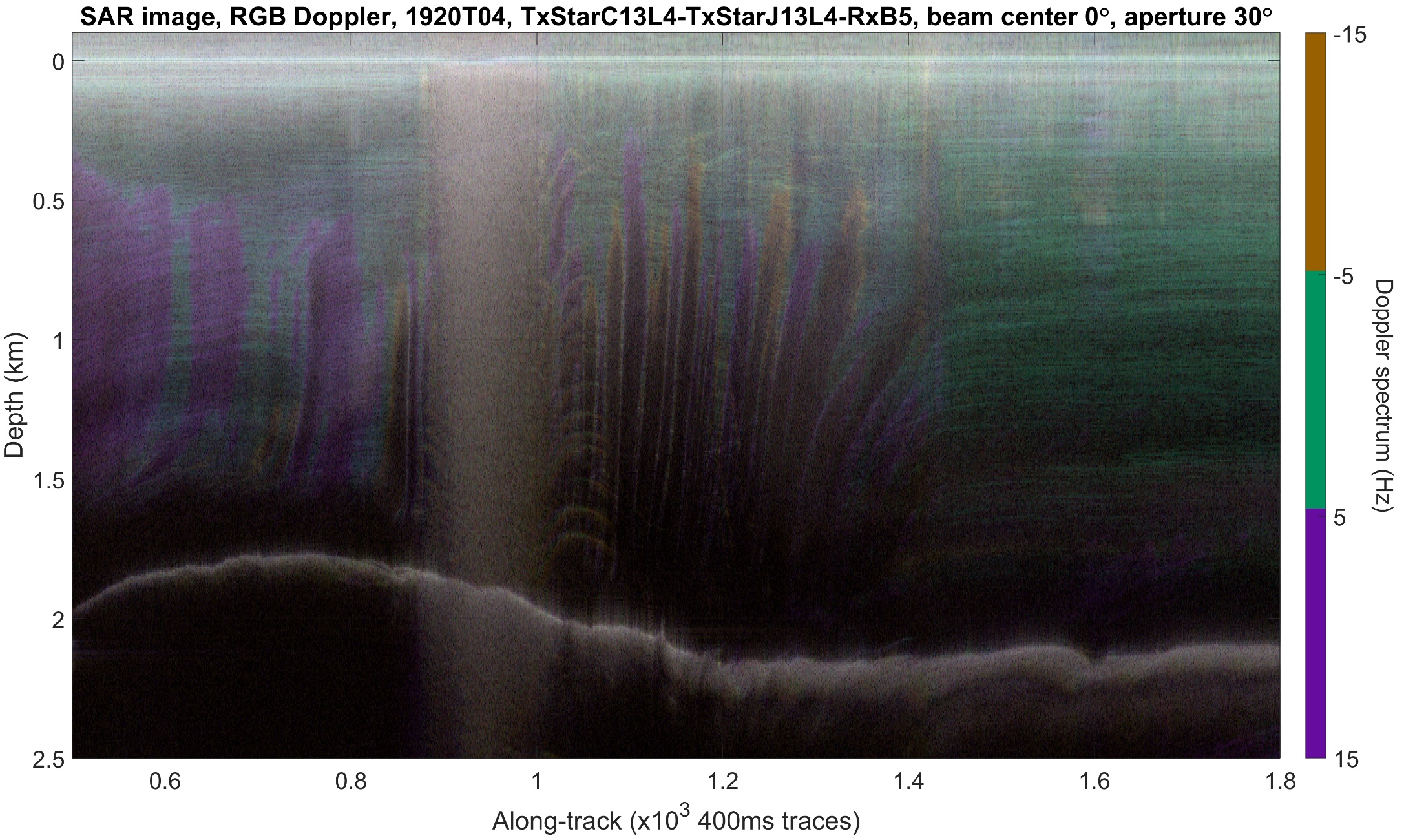 O+R
PASIN2
T+G
P+B
SUMM
REFs
Rutford Ice Stream
Flow speed map
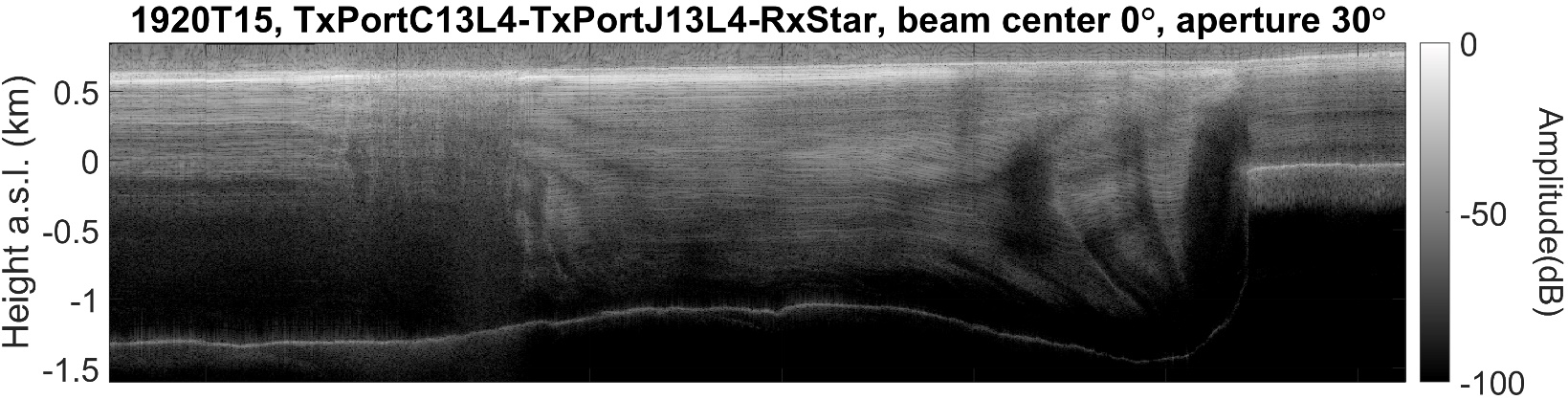 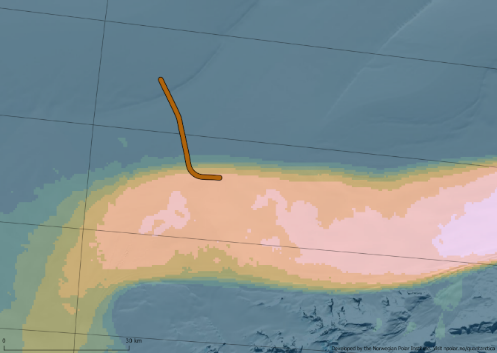 KealeyIce Rise
B
CarlsonInlet
A
B
A
RutfordIce Stream
NPI’s Quantarctica package
MEaSUREs: Rignot, E., J. et al. (2017)
LIMA: Bindschadler, R., et al. (2008)
colour map: Crameri, F., et al. (2018a)
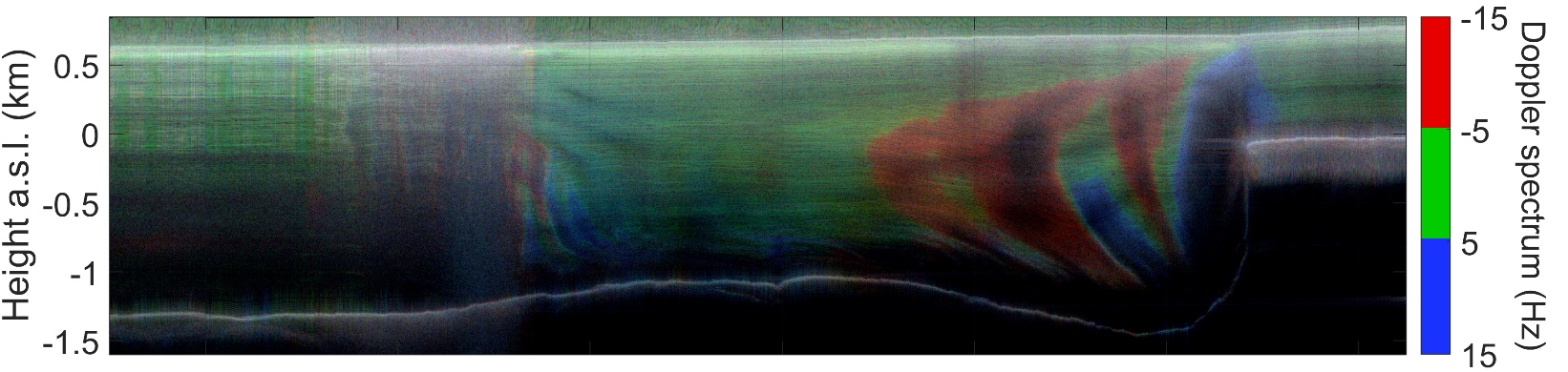 PASIN2
R
Transitions from A to B:
along flow
(very short across flow)
ice stream margin
stagnated ice
along flow
bed depression and rise
G
B
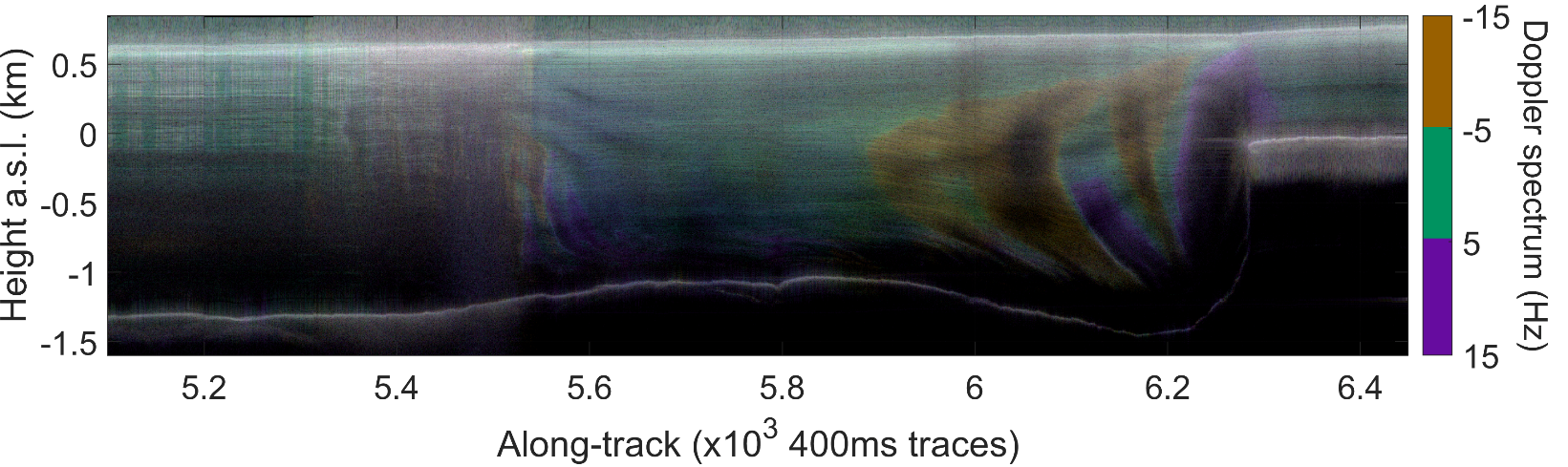 OR
TG
SUMM
PB
REFs
Thwaites Glacier, Western margin, across-flow
Flow speed map
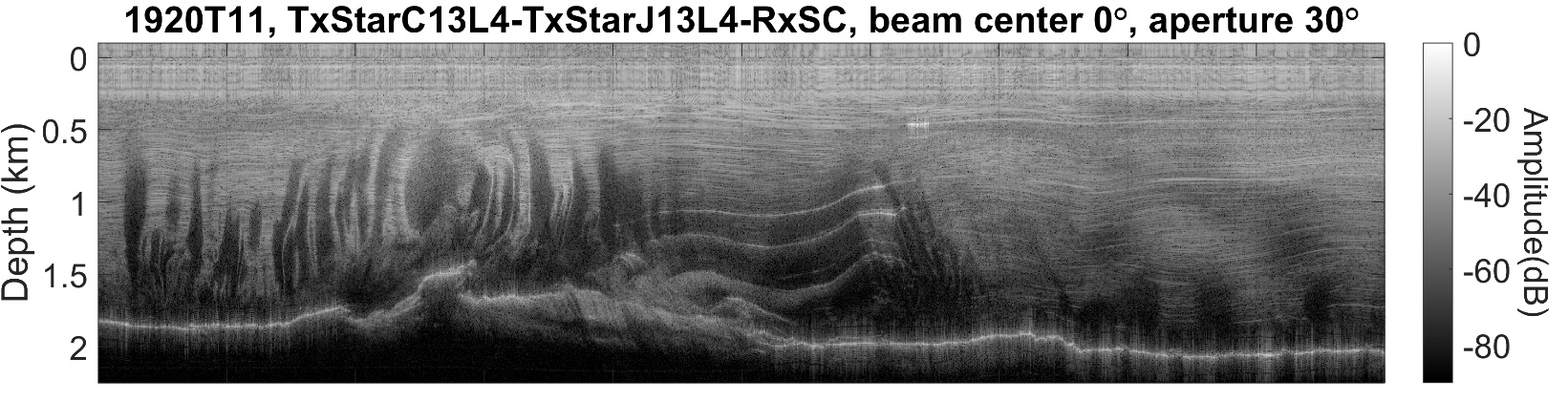 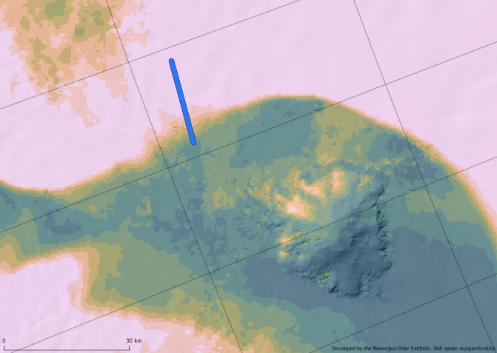 ThwaitesGlacier
B
A
B
A
W. margin
Mount Takahe
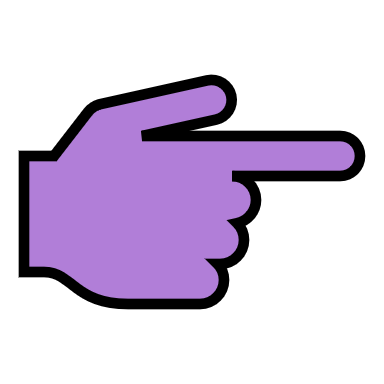 NPI’s Quantarctica package
MEaSUREs: Rignot, E., J. et al. (2017)
LIMA: Bindschadler, R., et al. (2008)
colour map: Crameri, F., et al. (2018a)
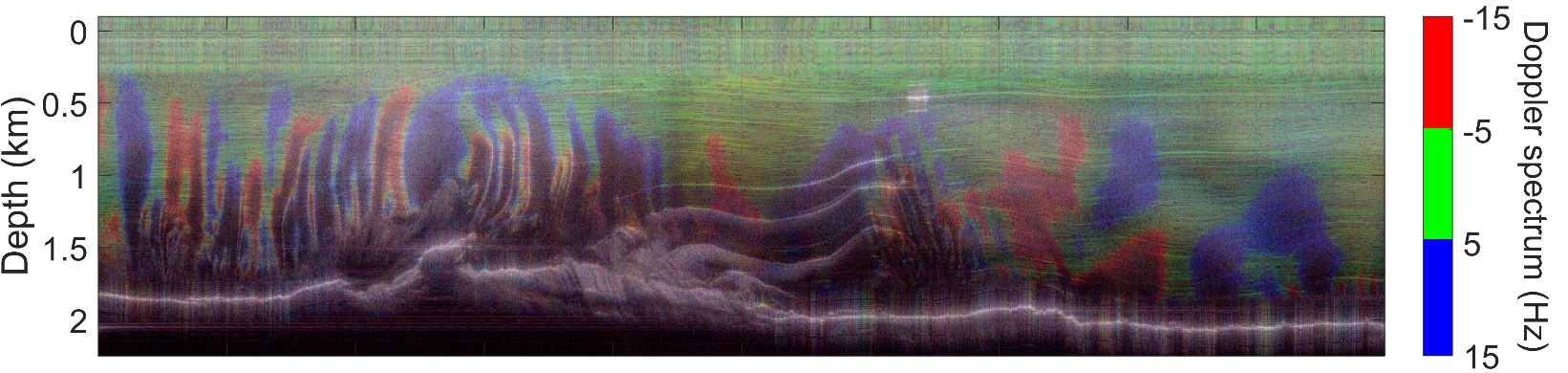 PASIN2
R
Tephra layers with broad (white) backscattering beamwidth
G
B
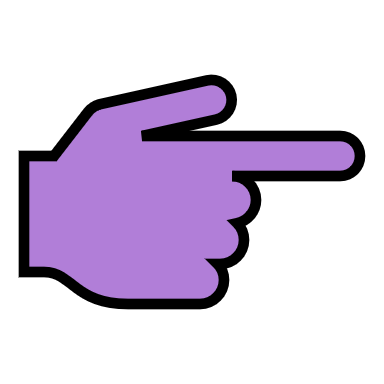 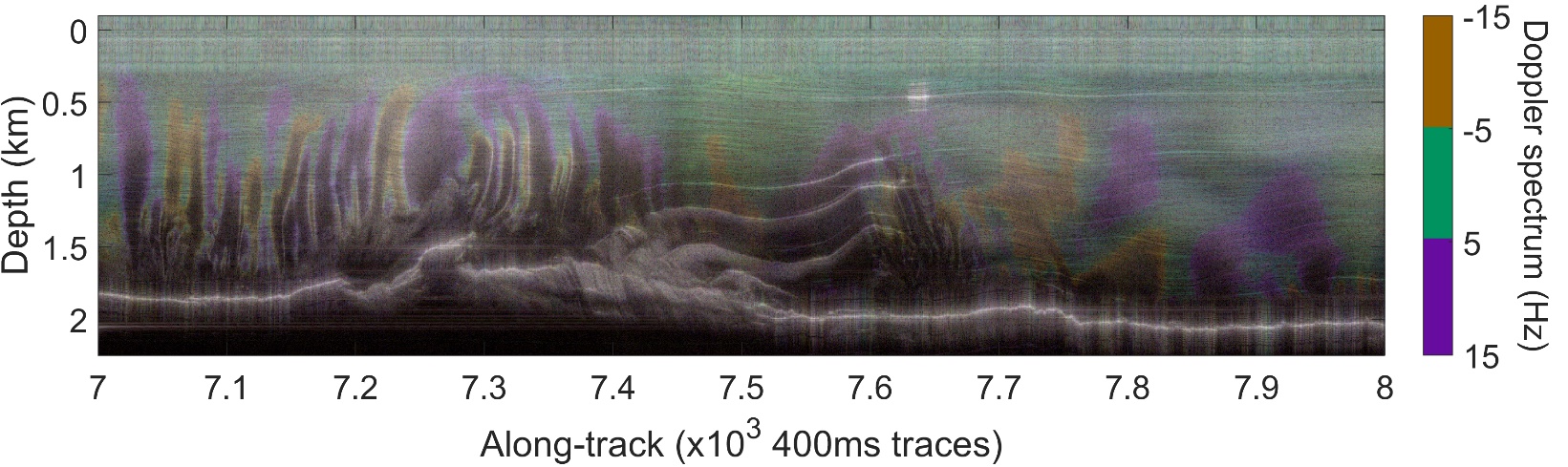 OR
TG
SUMM
PB
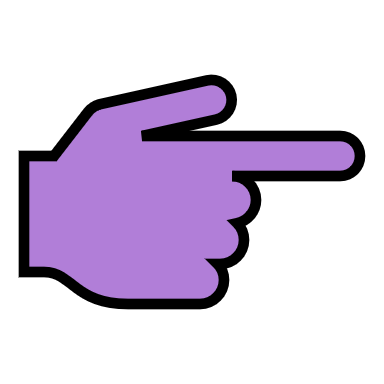 REFs
Thwaites Glacier, Western margin, across-flow
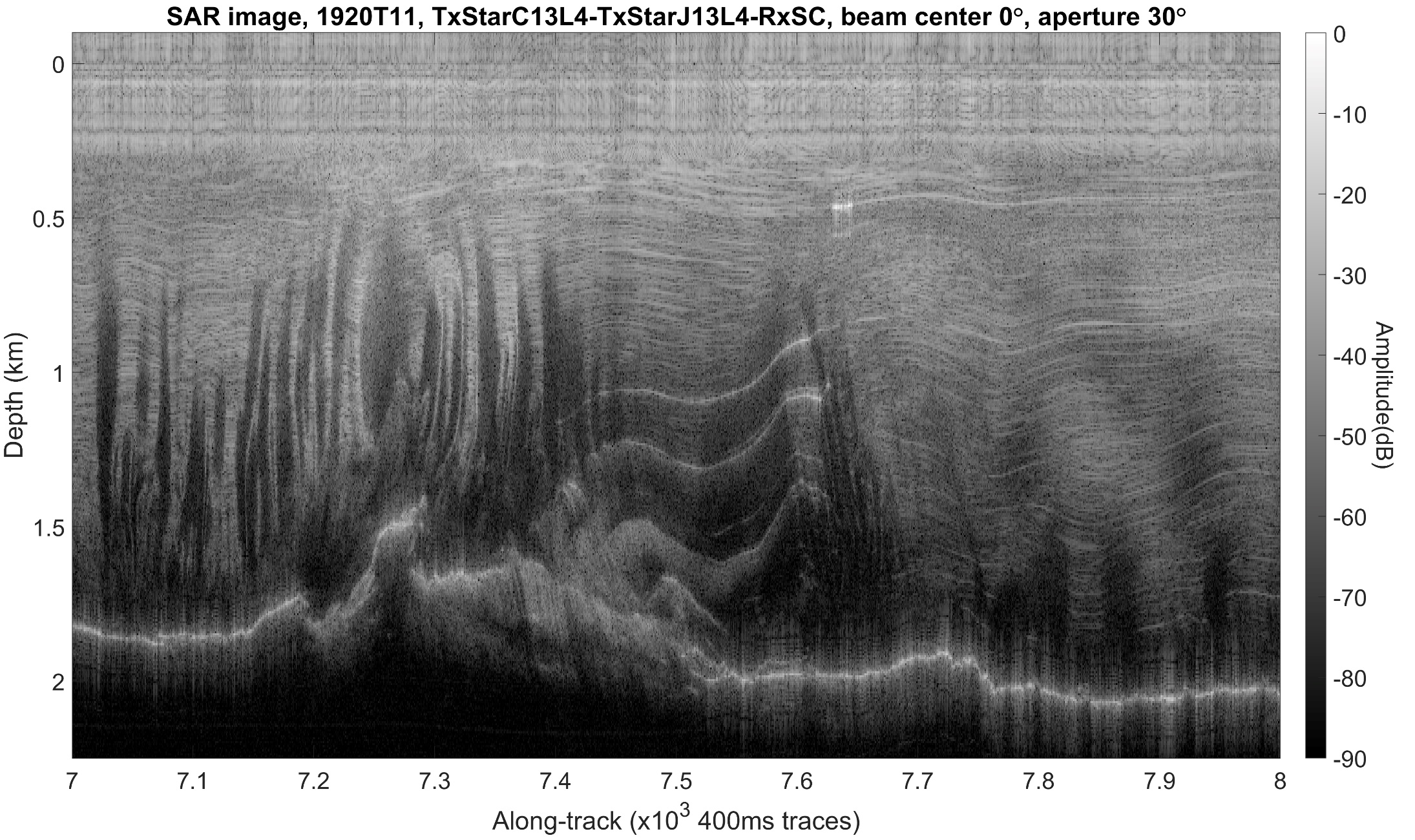 PASIN2
SUMM
REFs
Thwaites Glacier, Western margin, across-flow
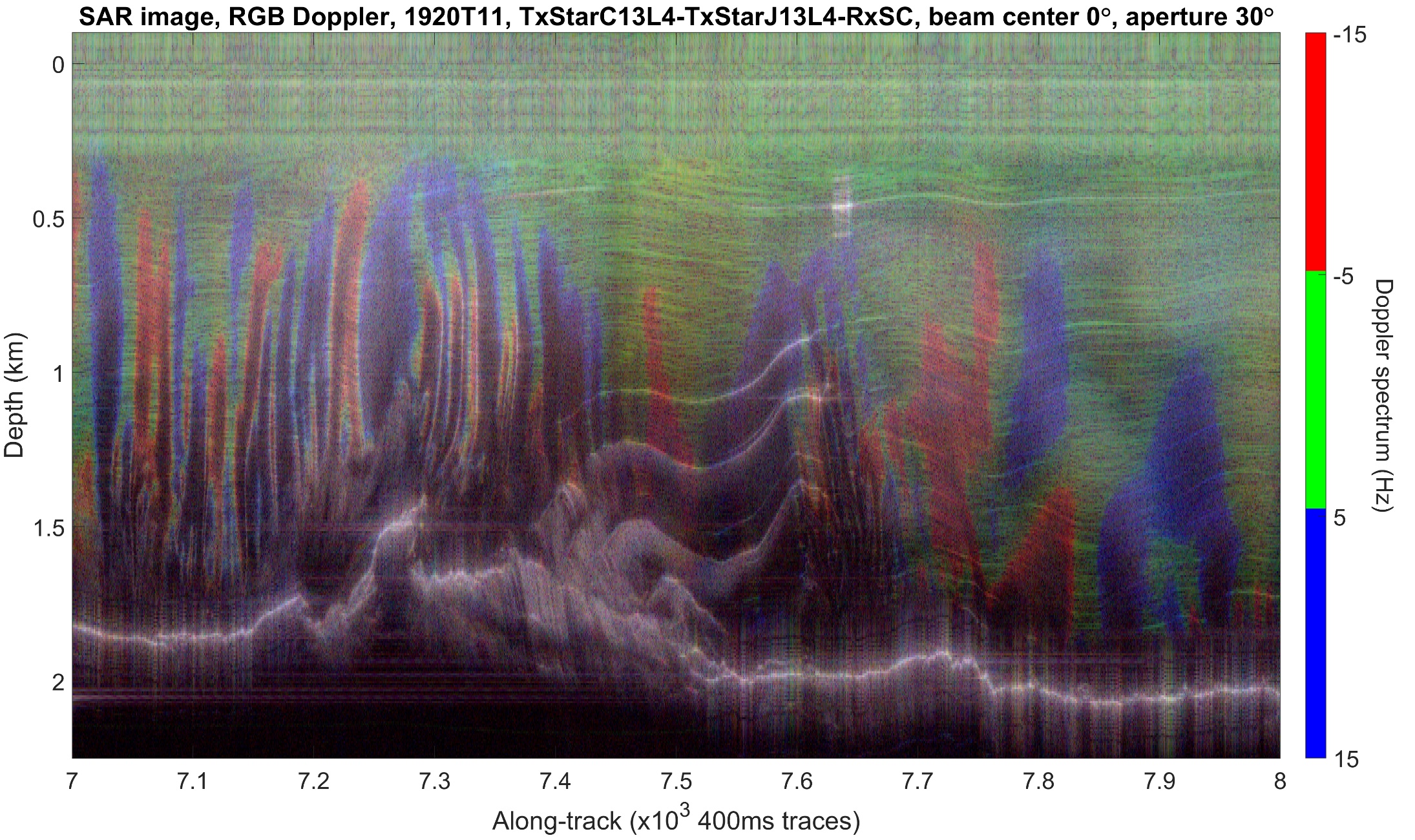 R
PASIN2
G
B
SUMM
REFs
Thwaites Glacier, Western margin, across-flow
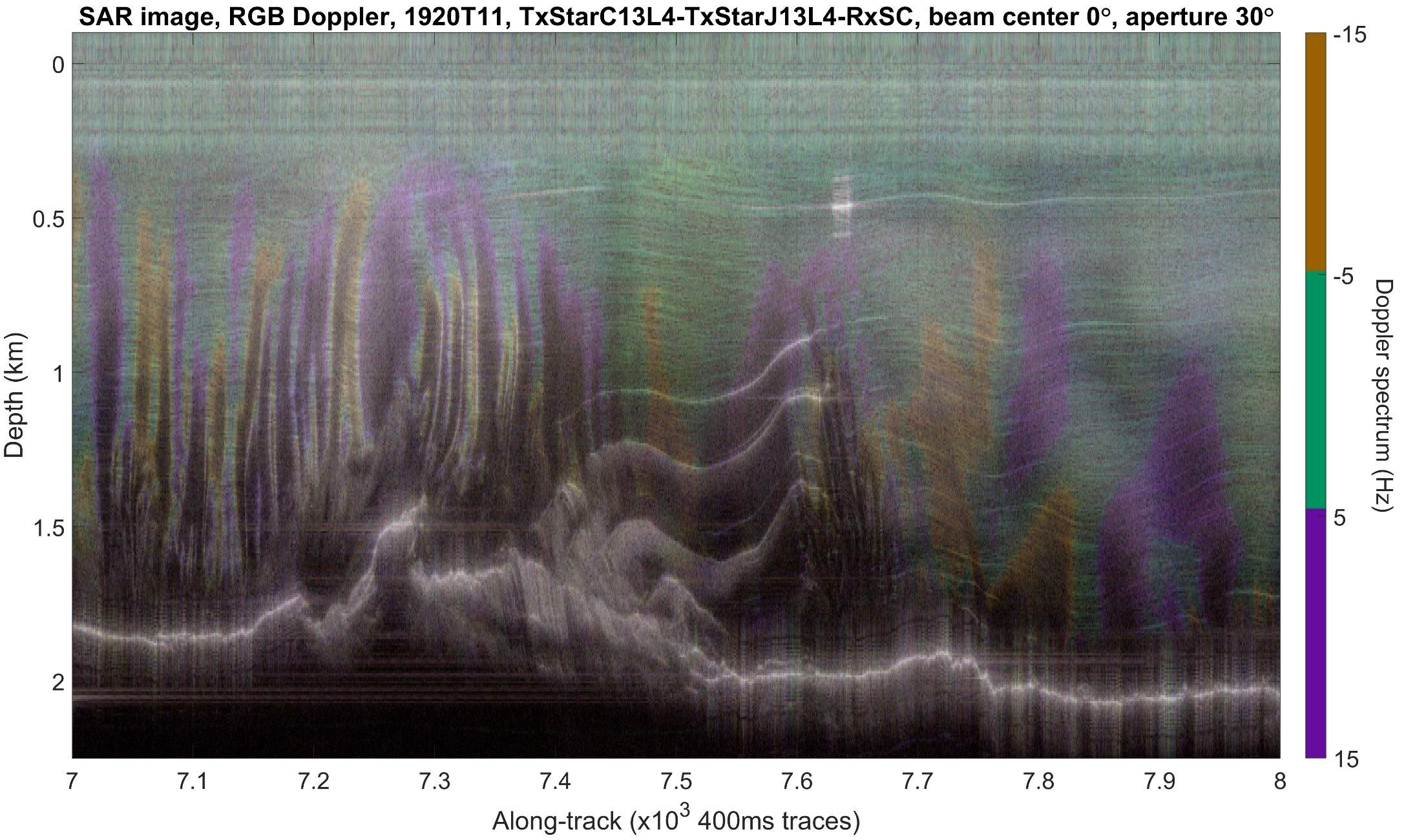 O+R
PASIN2
T+G
P+B
SUMM
REFs